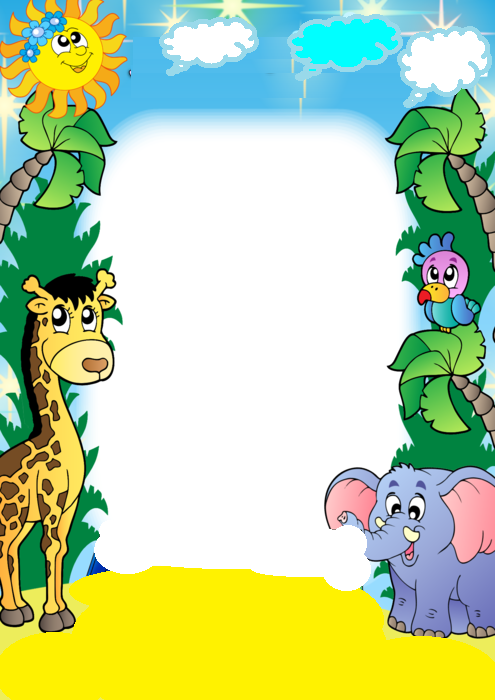 Музыкальная сказка
«Домик пчёлки»
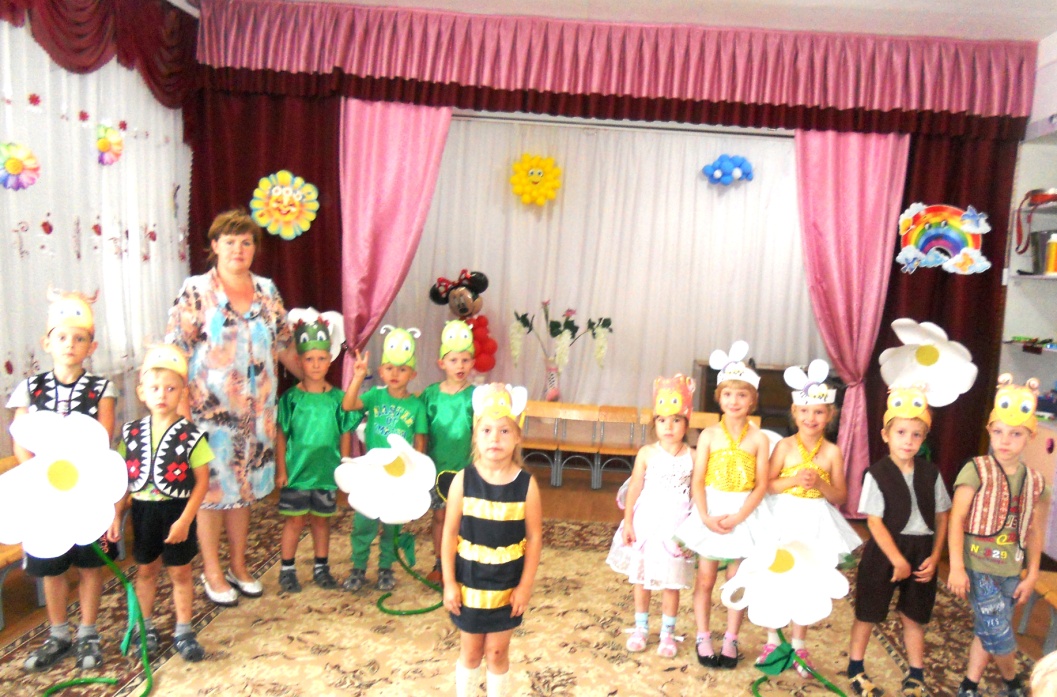 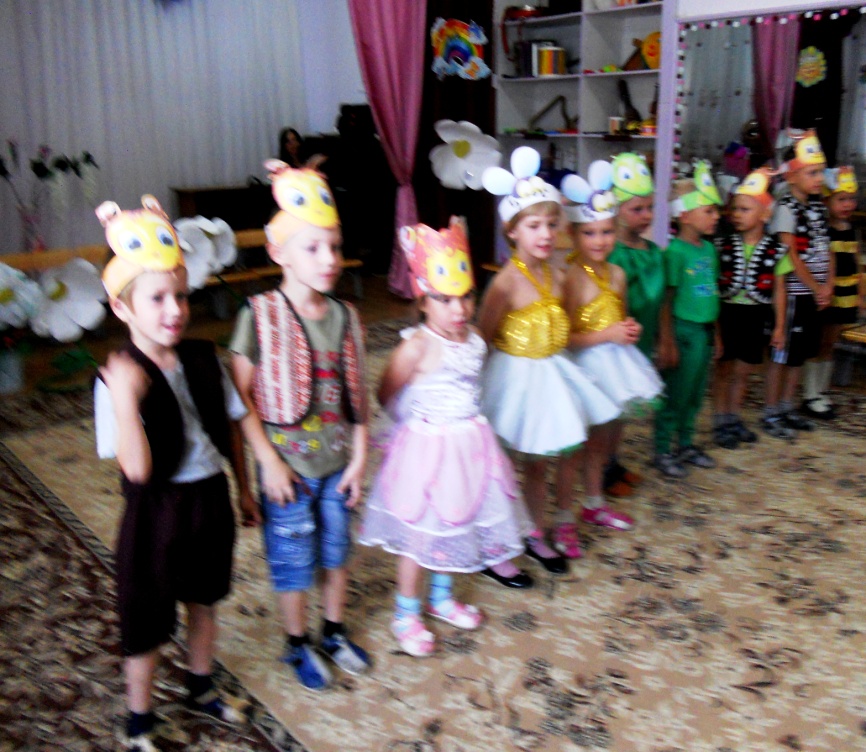 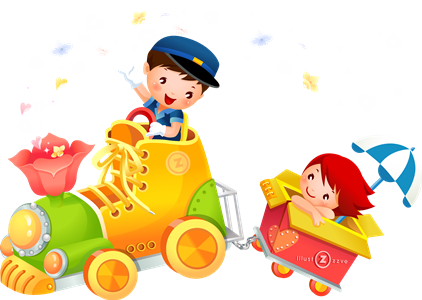 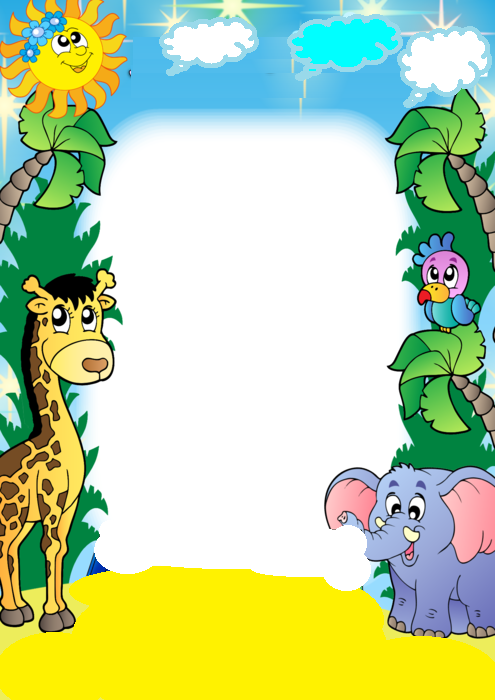 Музыкальная  сказка
«Пых»
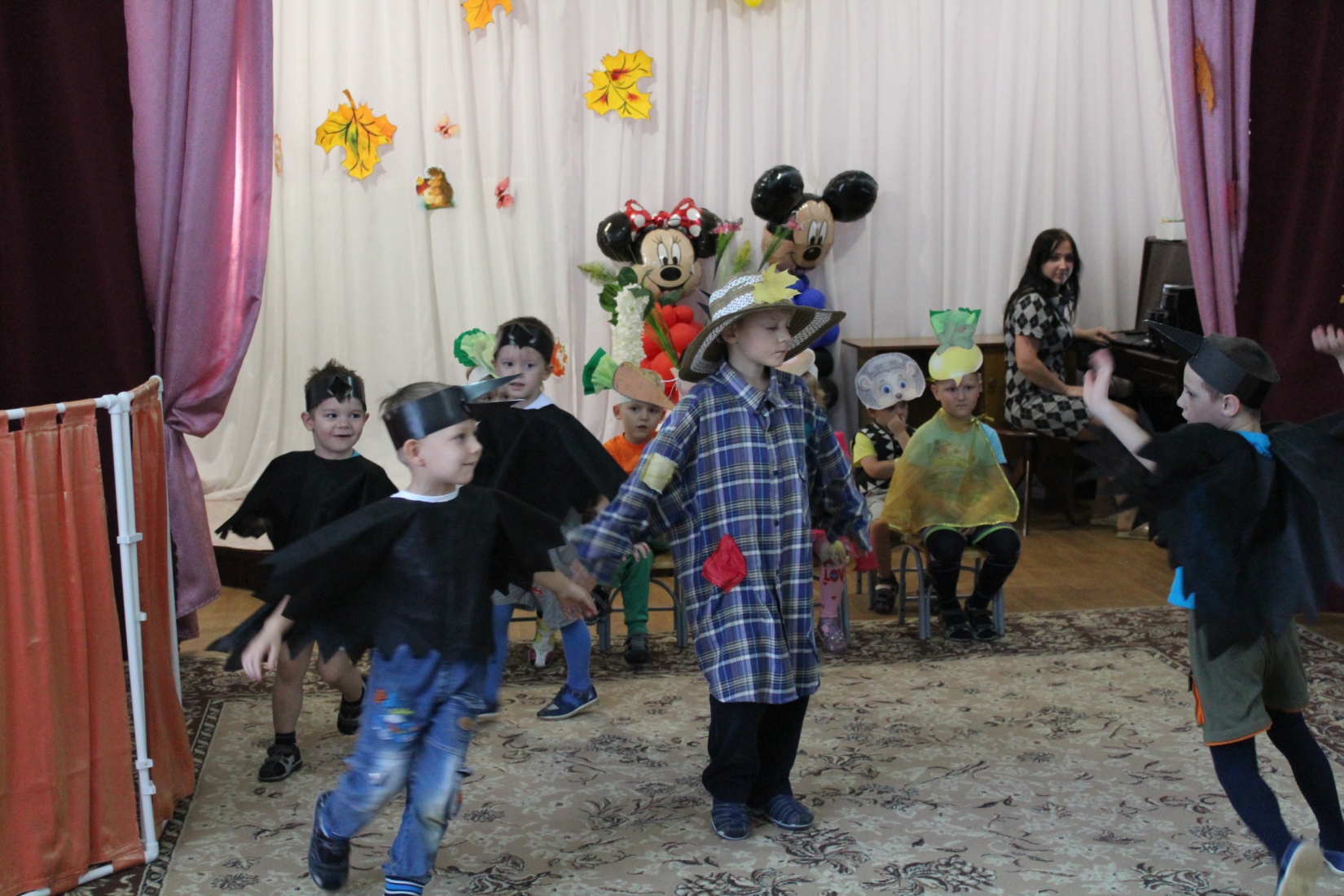 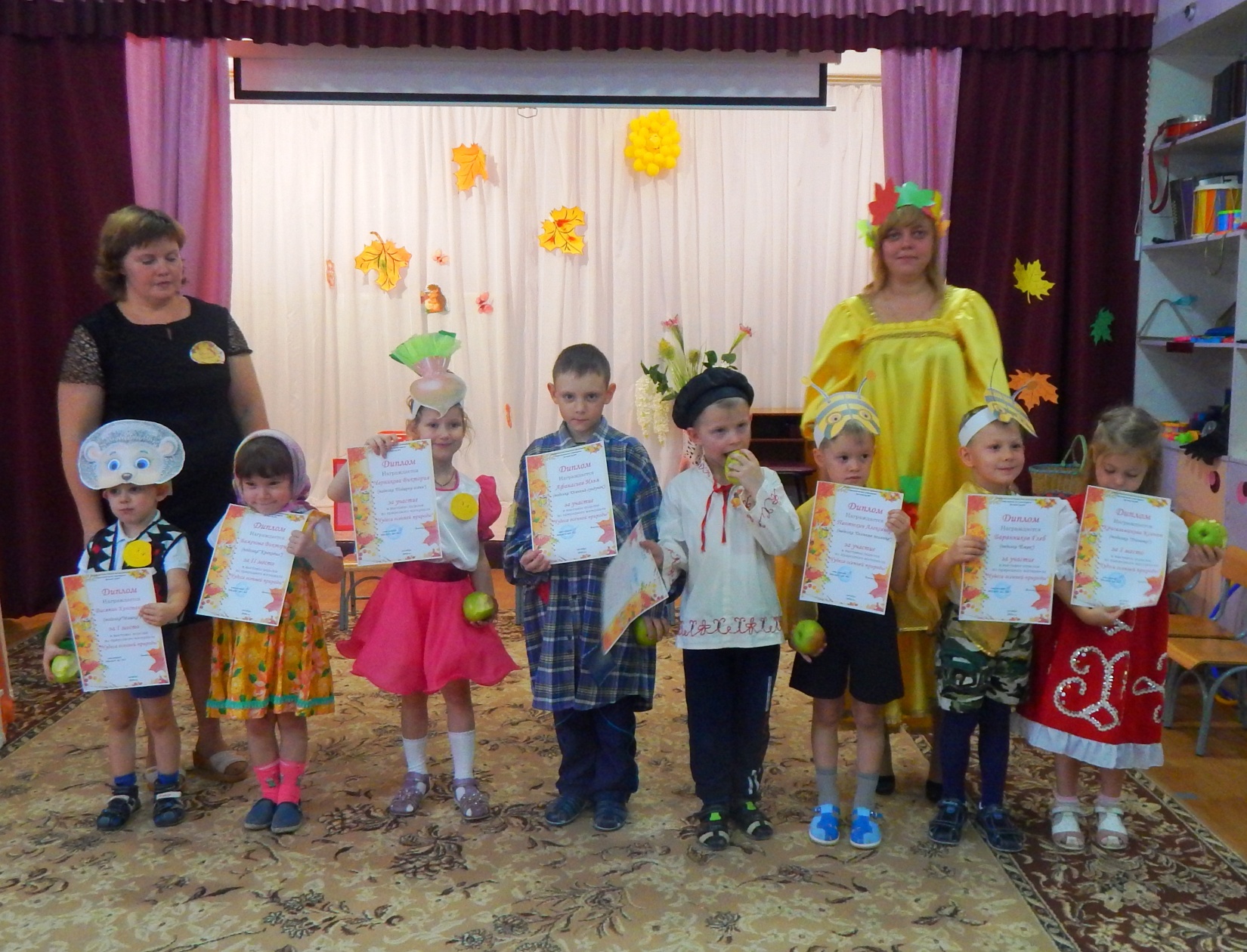 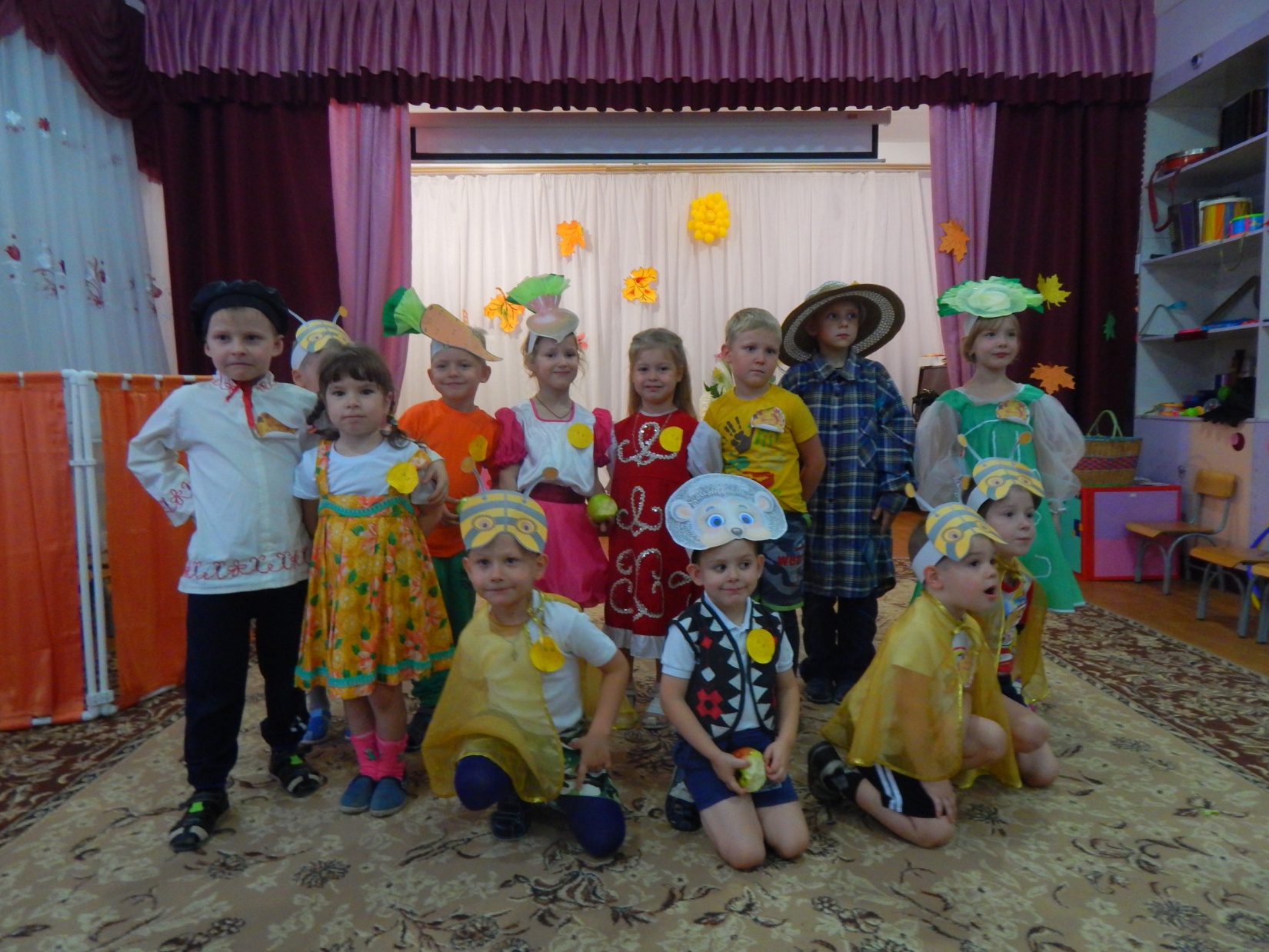 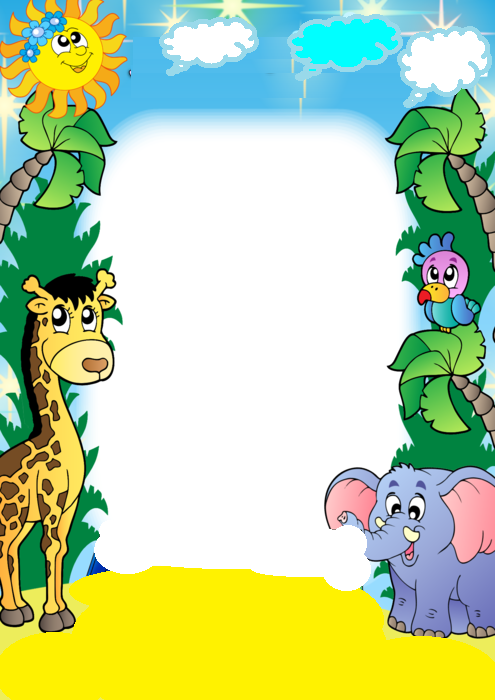 Развлечение
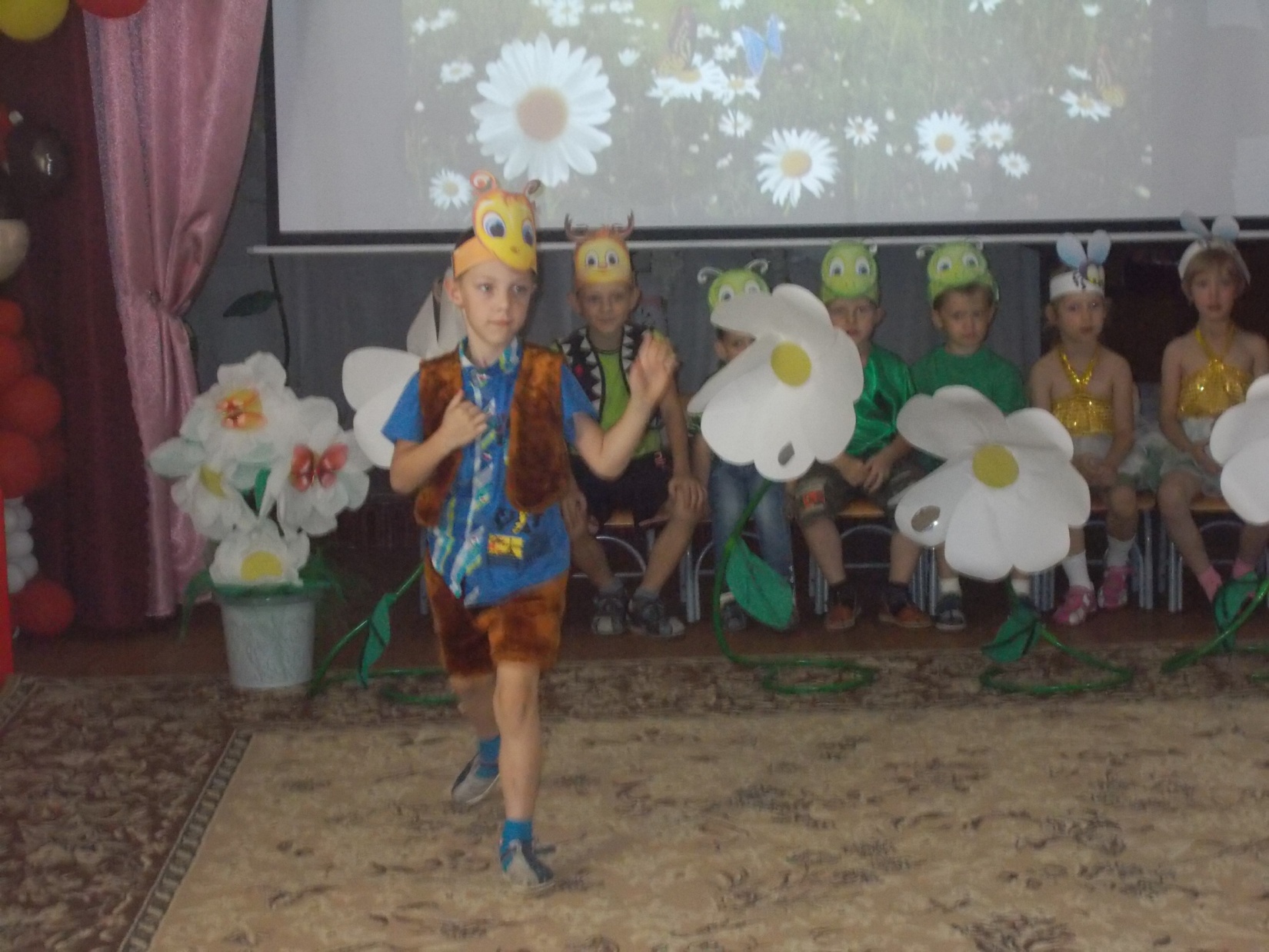 «Прощанье
 с летом»
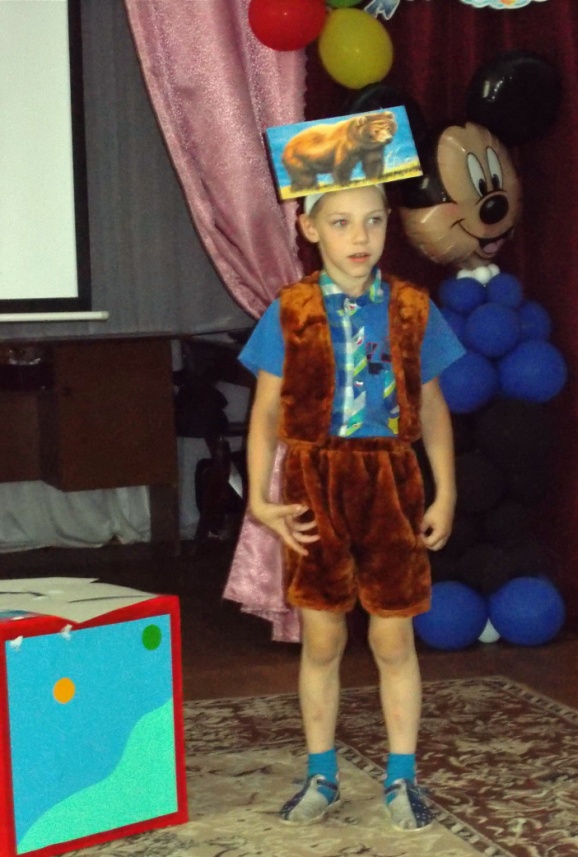 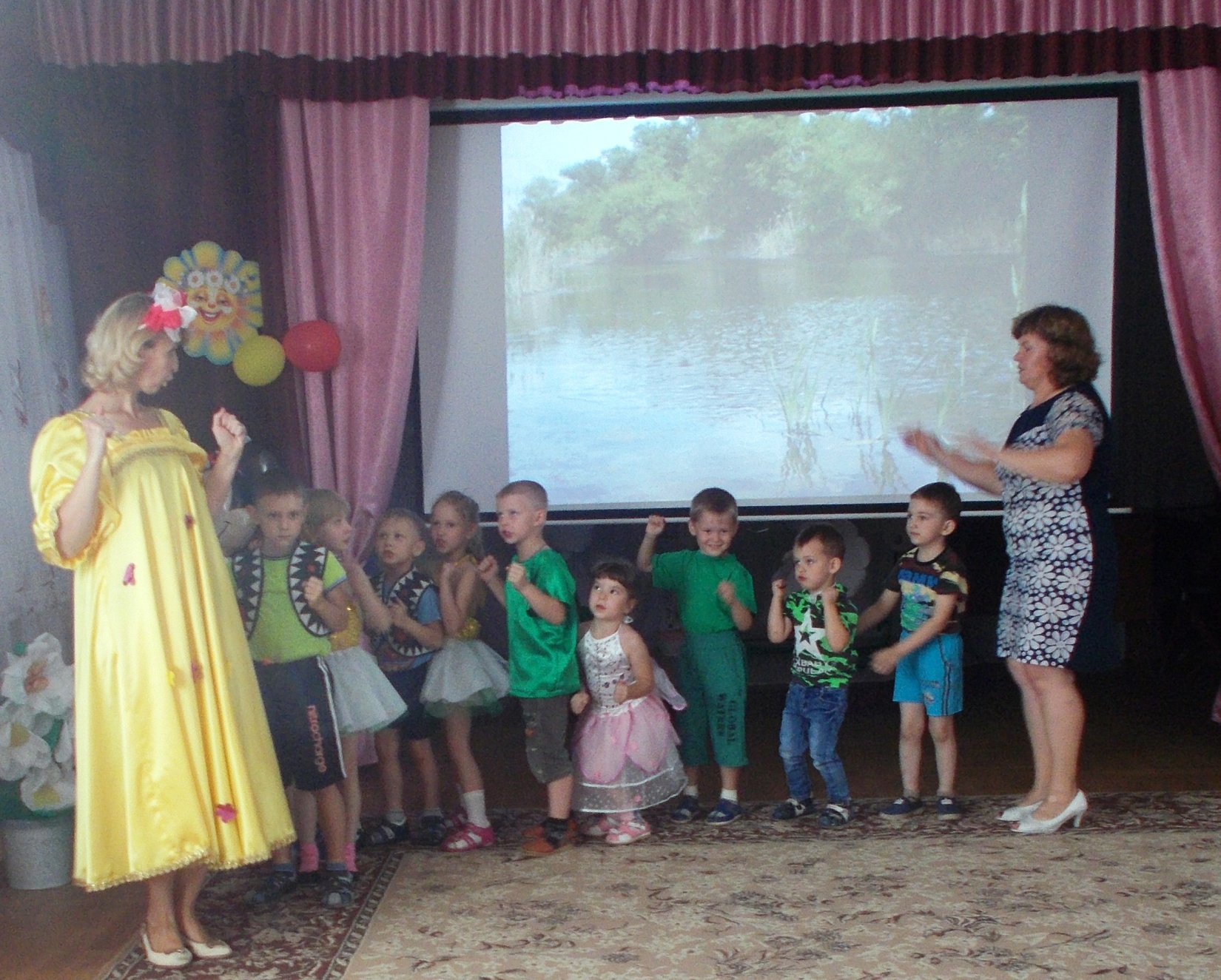 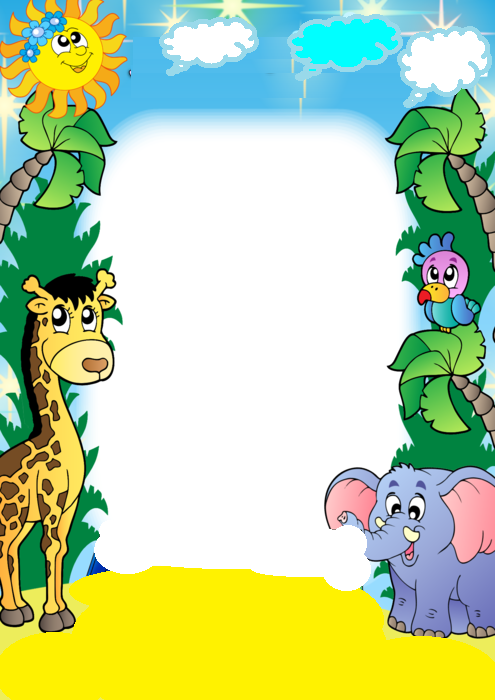 Физкультурный досуг
«Весёлый огород»
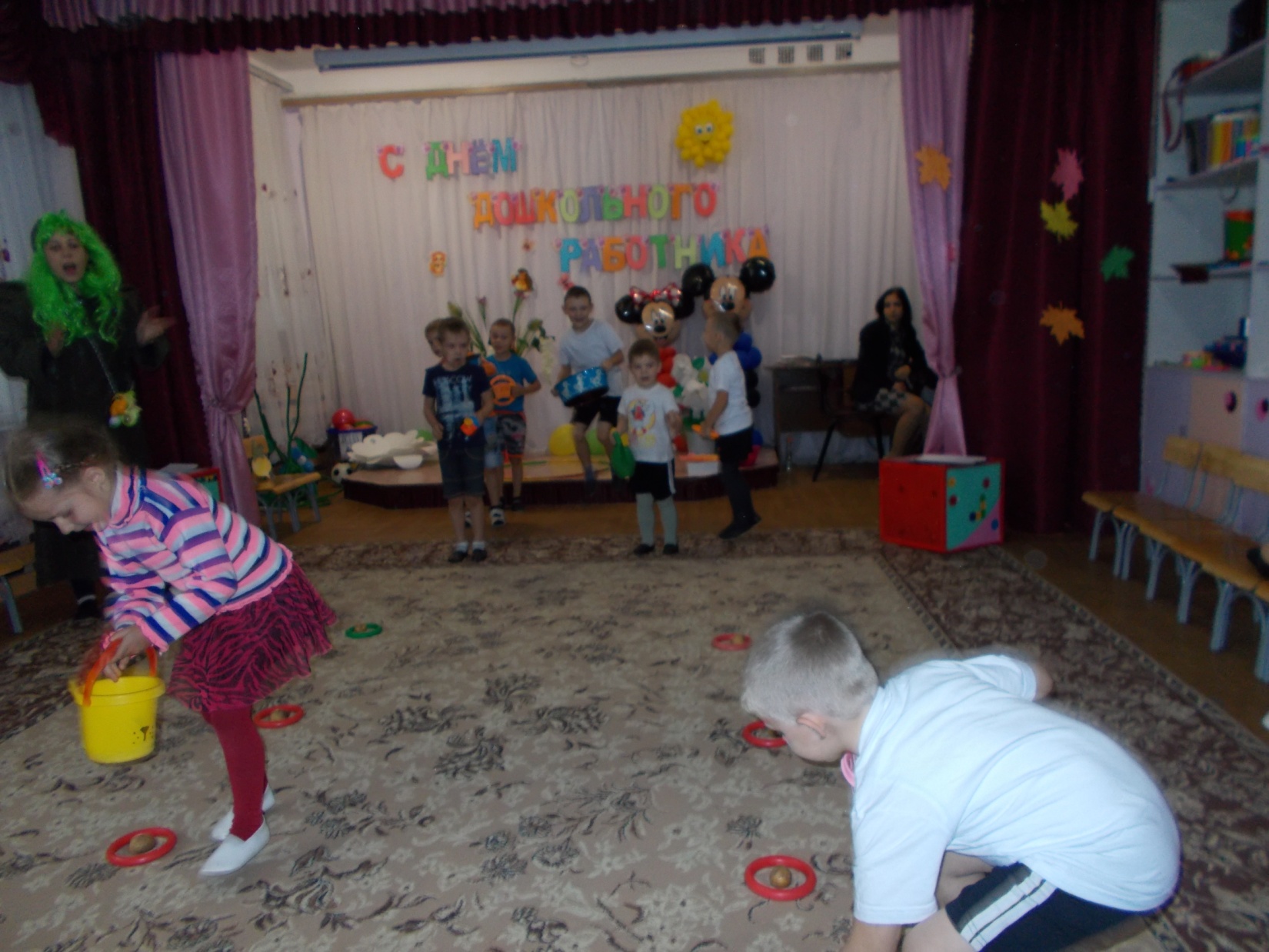 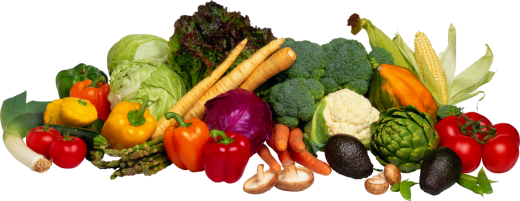 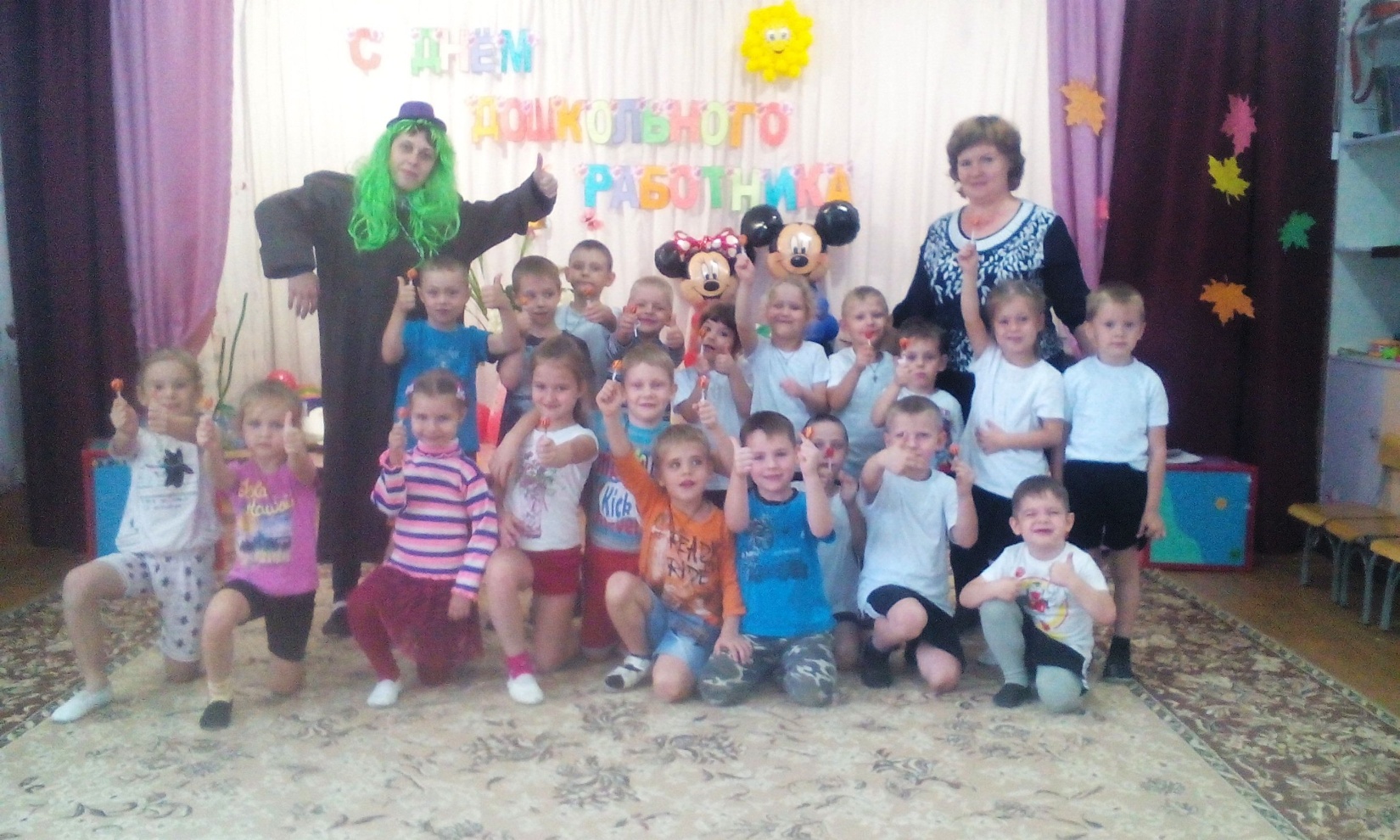 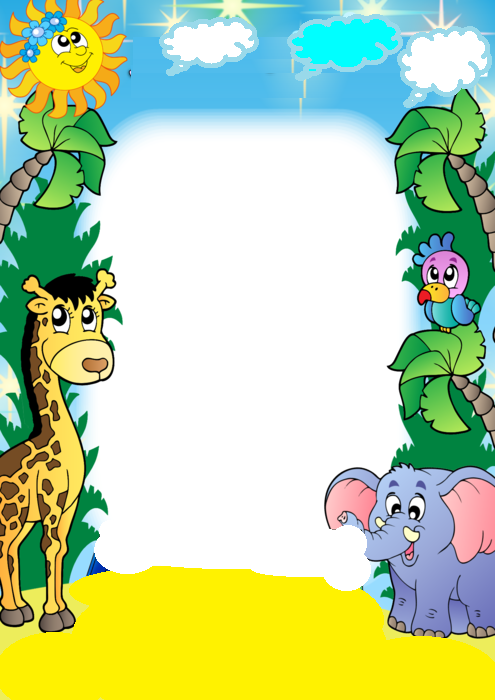 Экскурсии
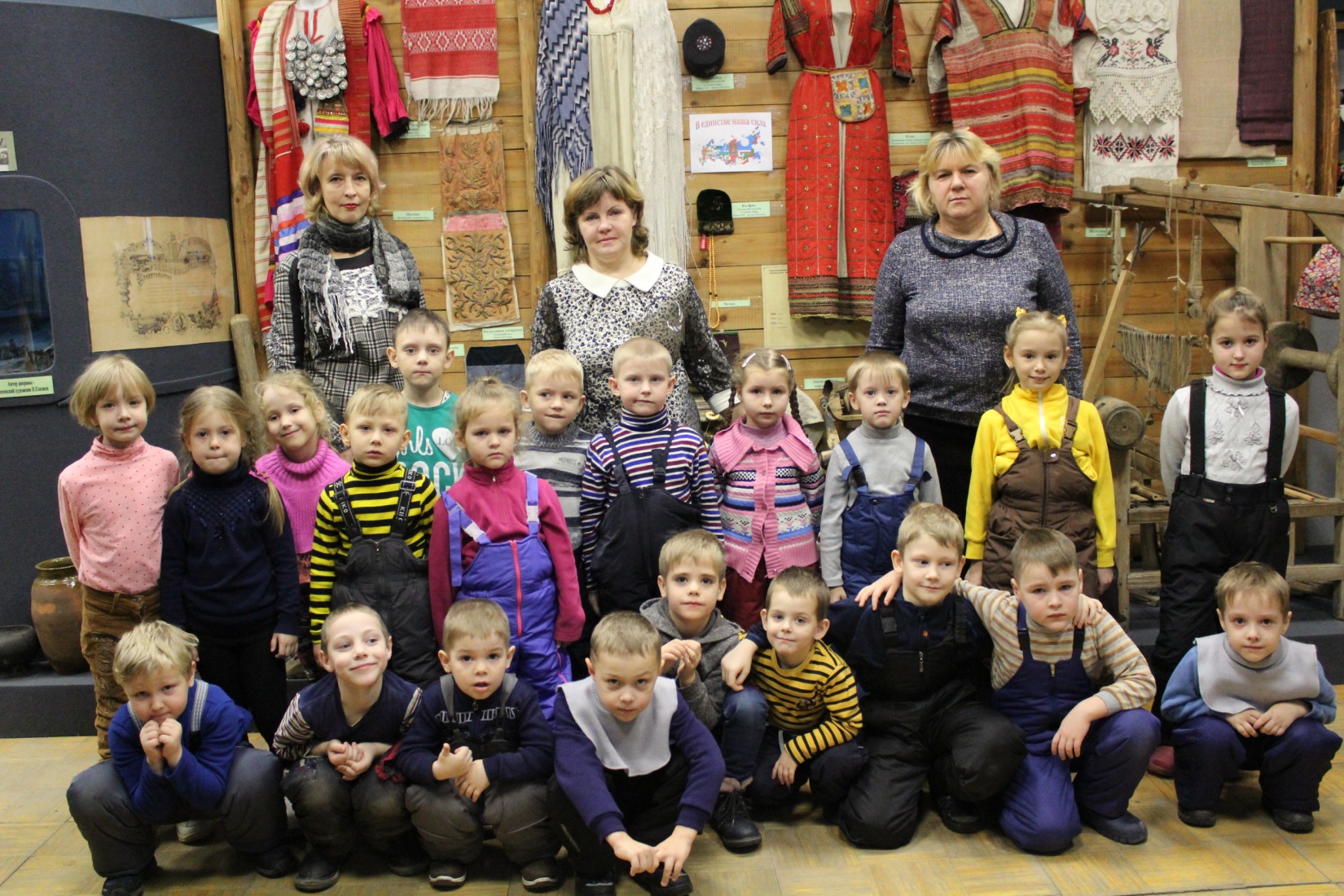 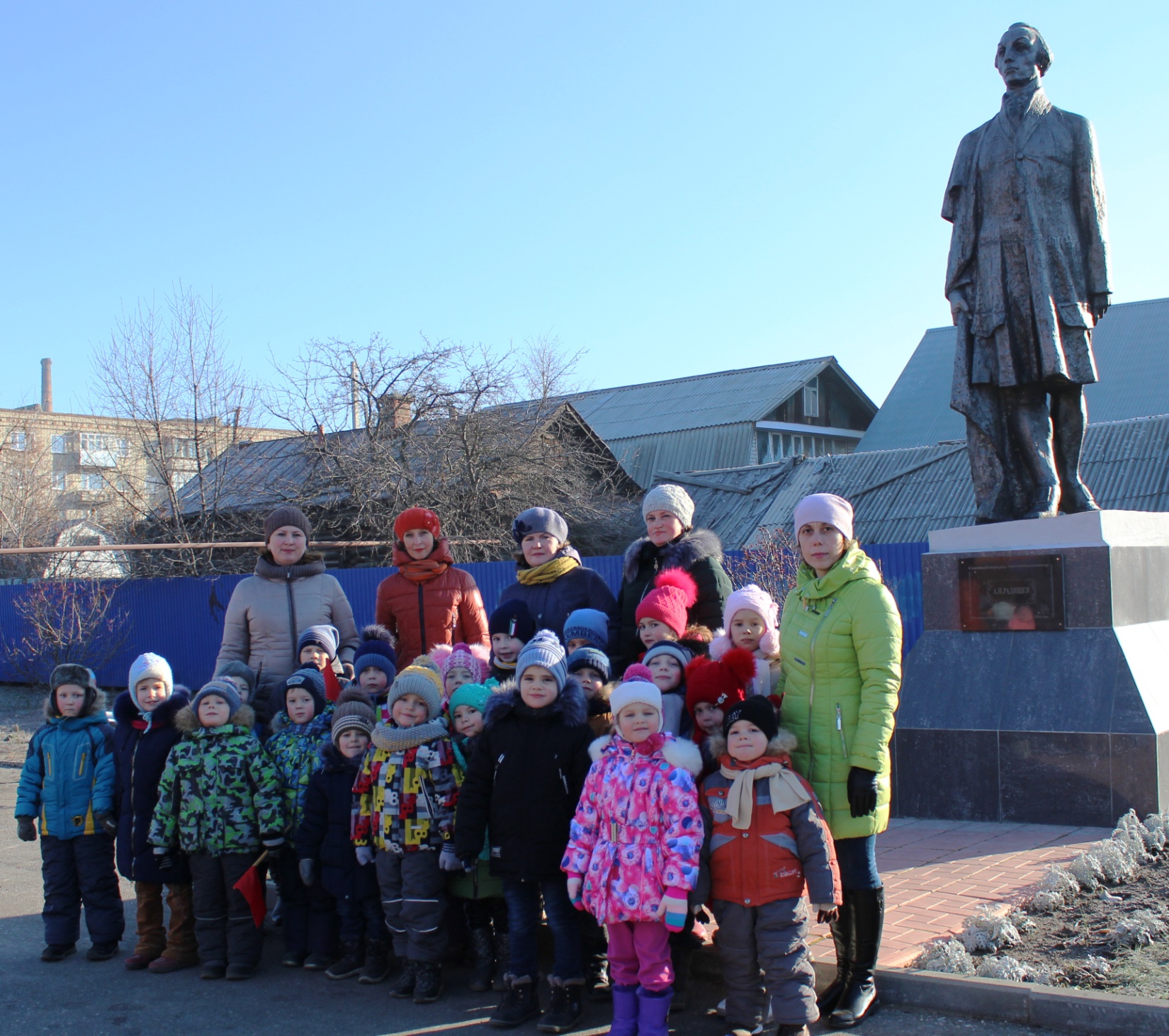 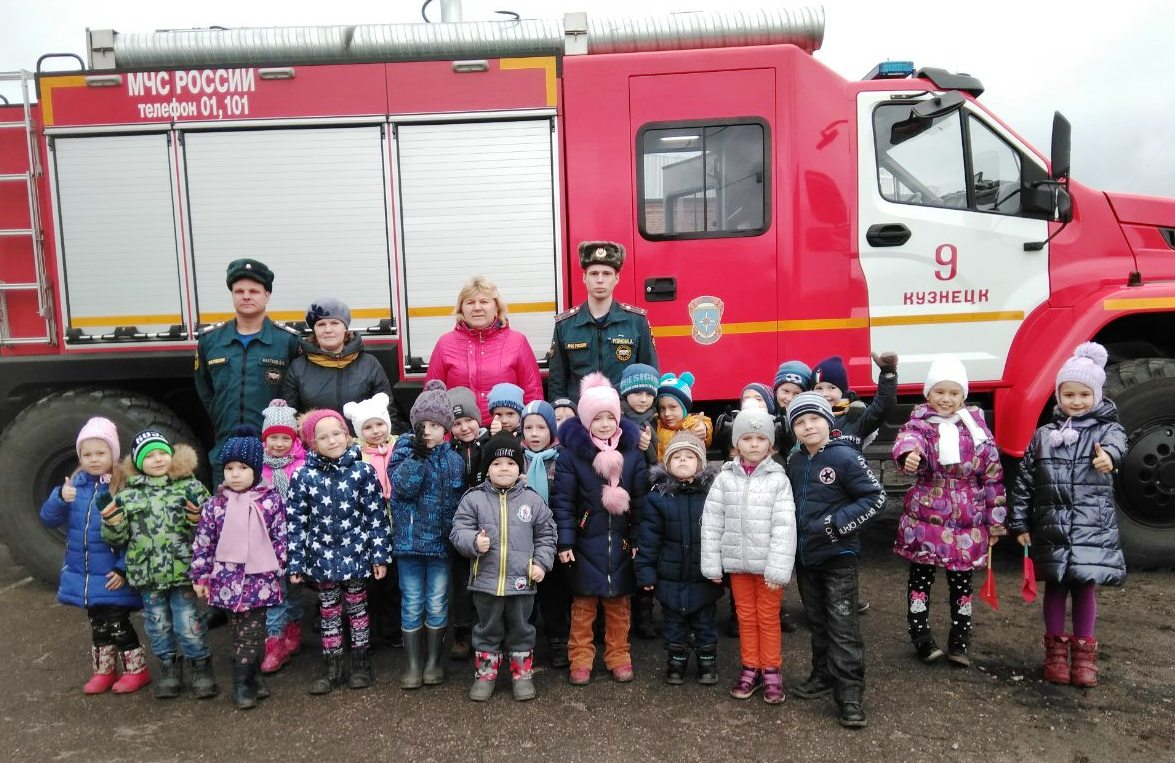 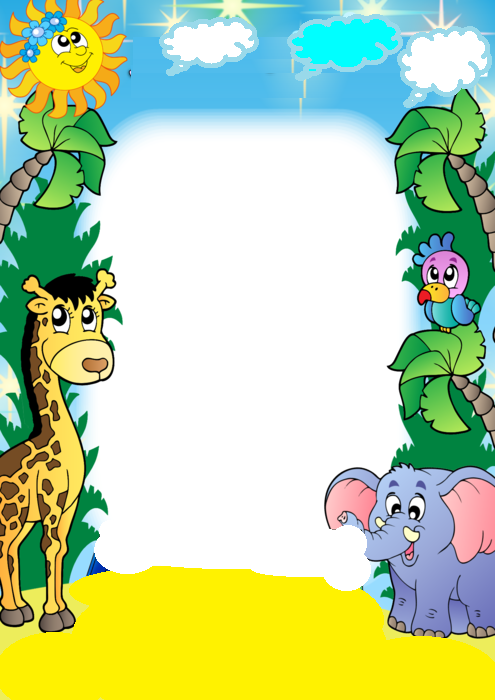 Ток шоу
«Жить здорово»
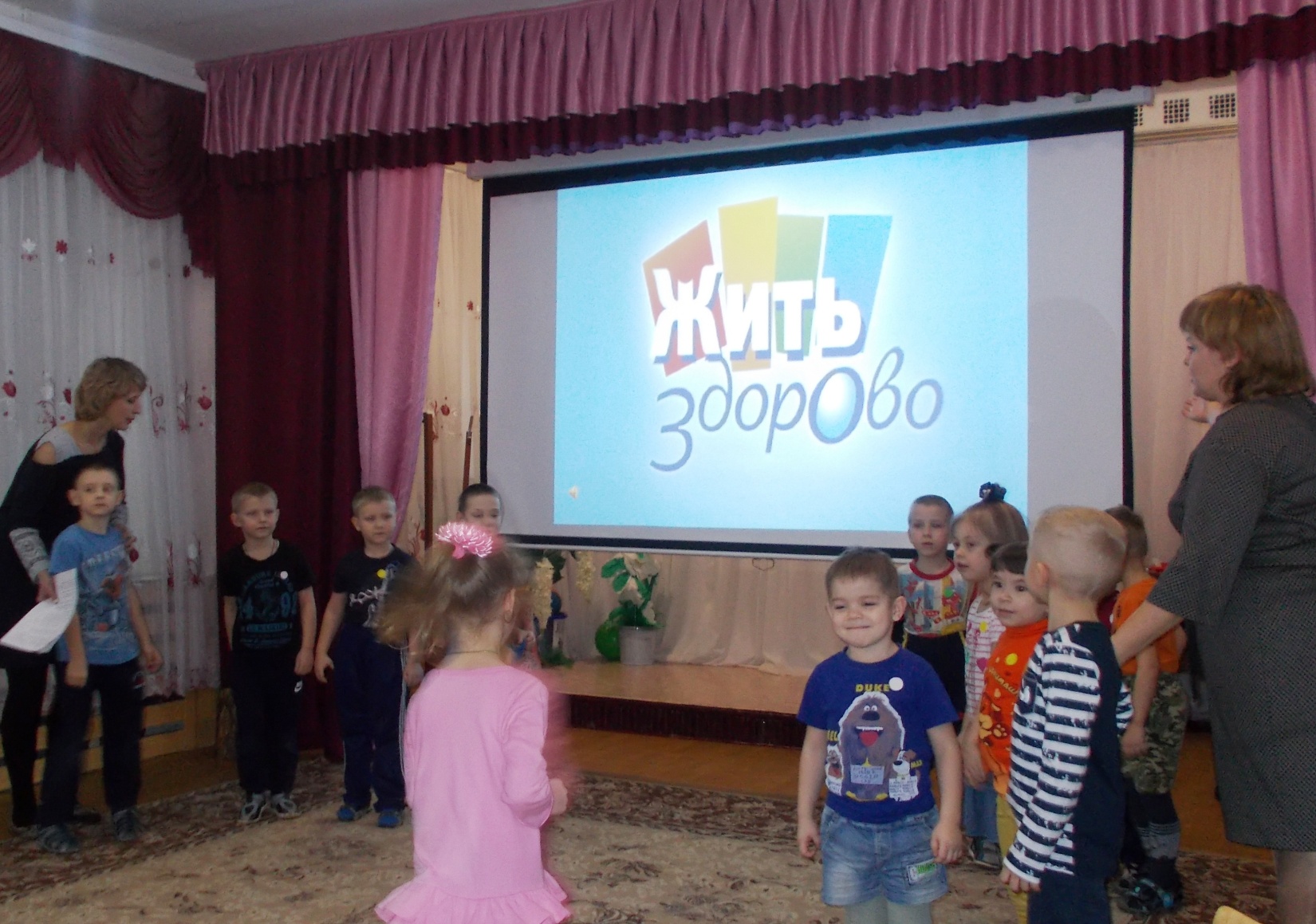 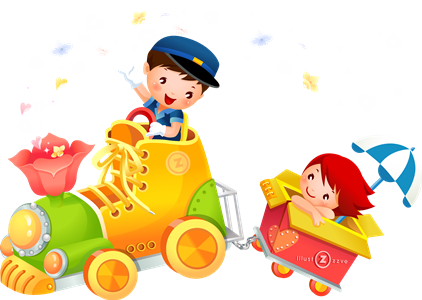 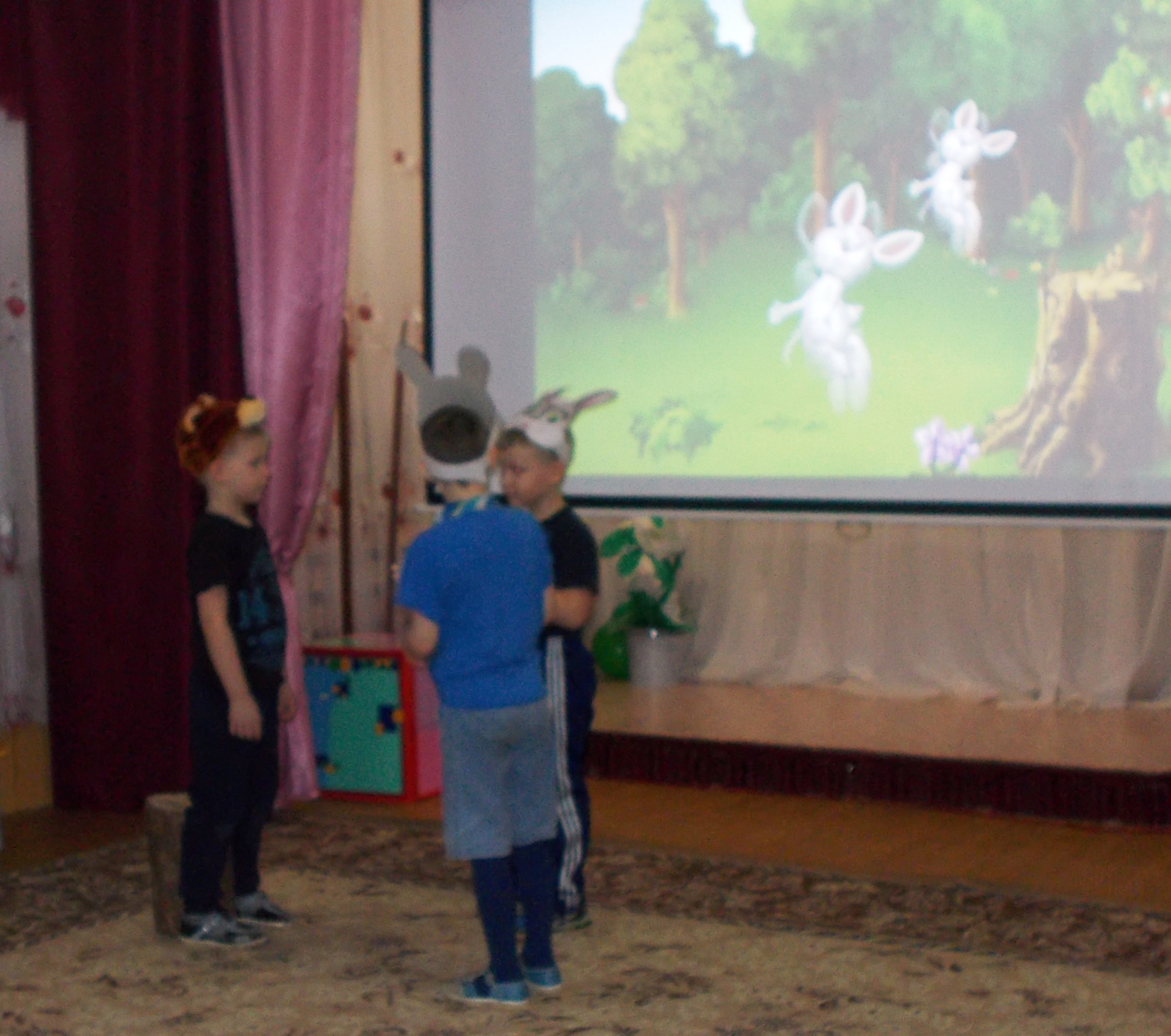 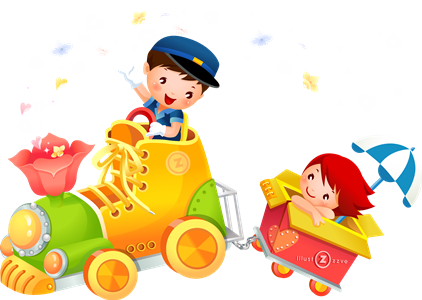 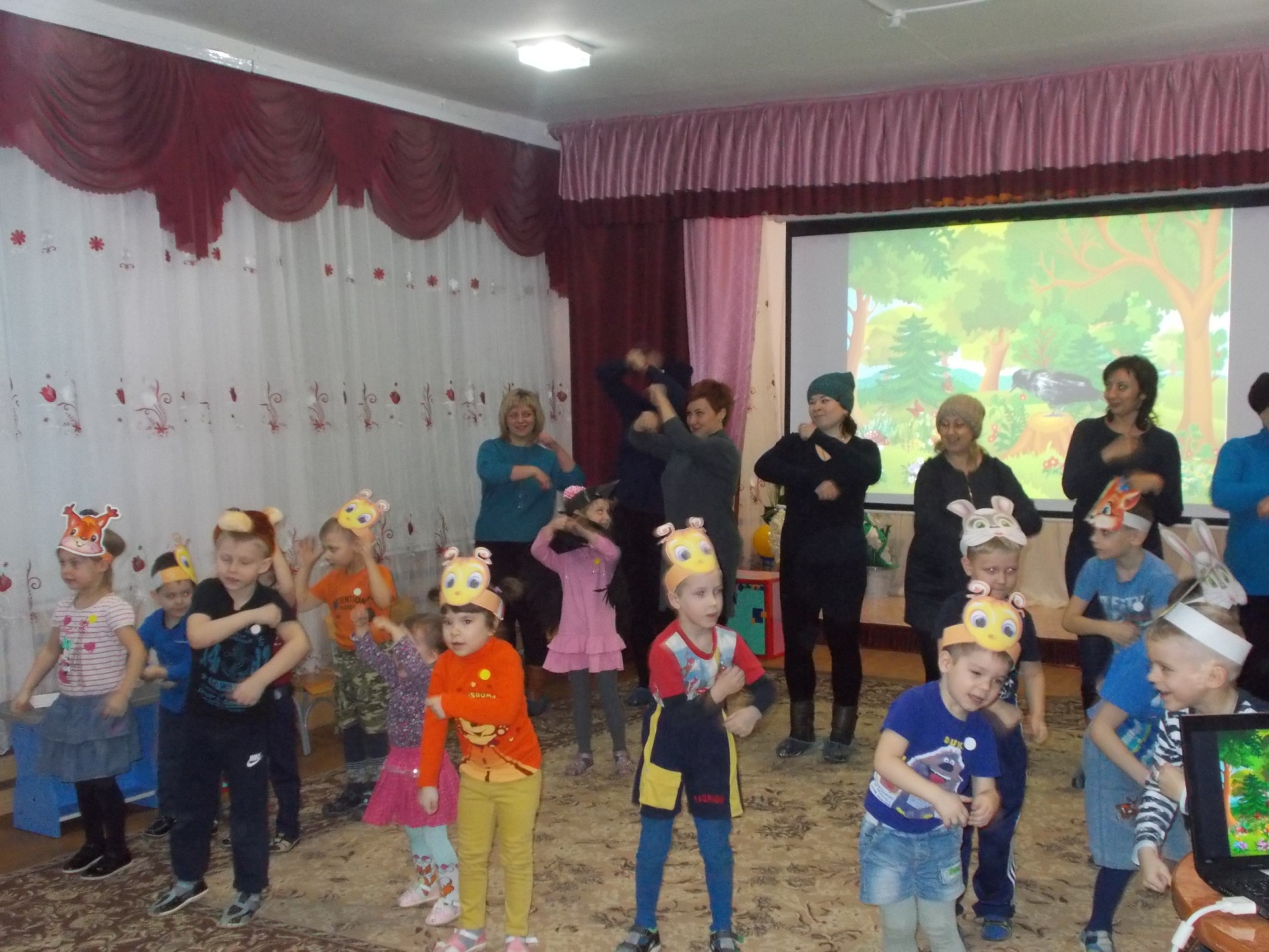 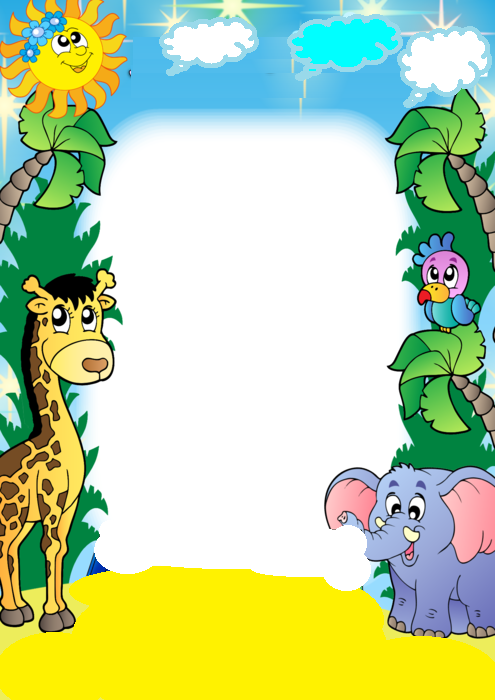 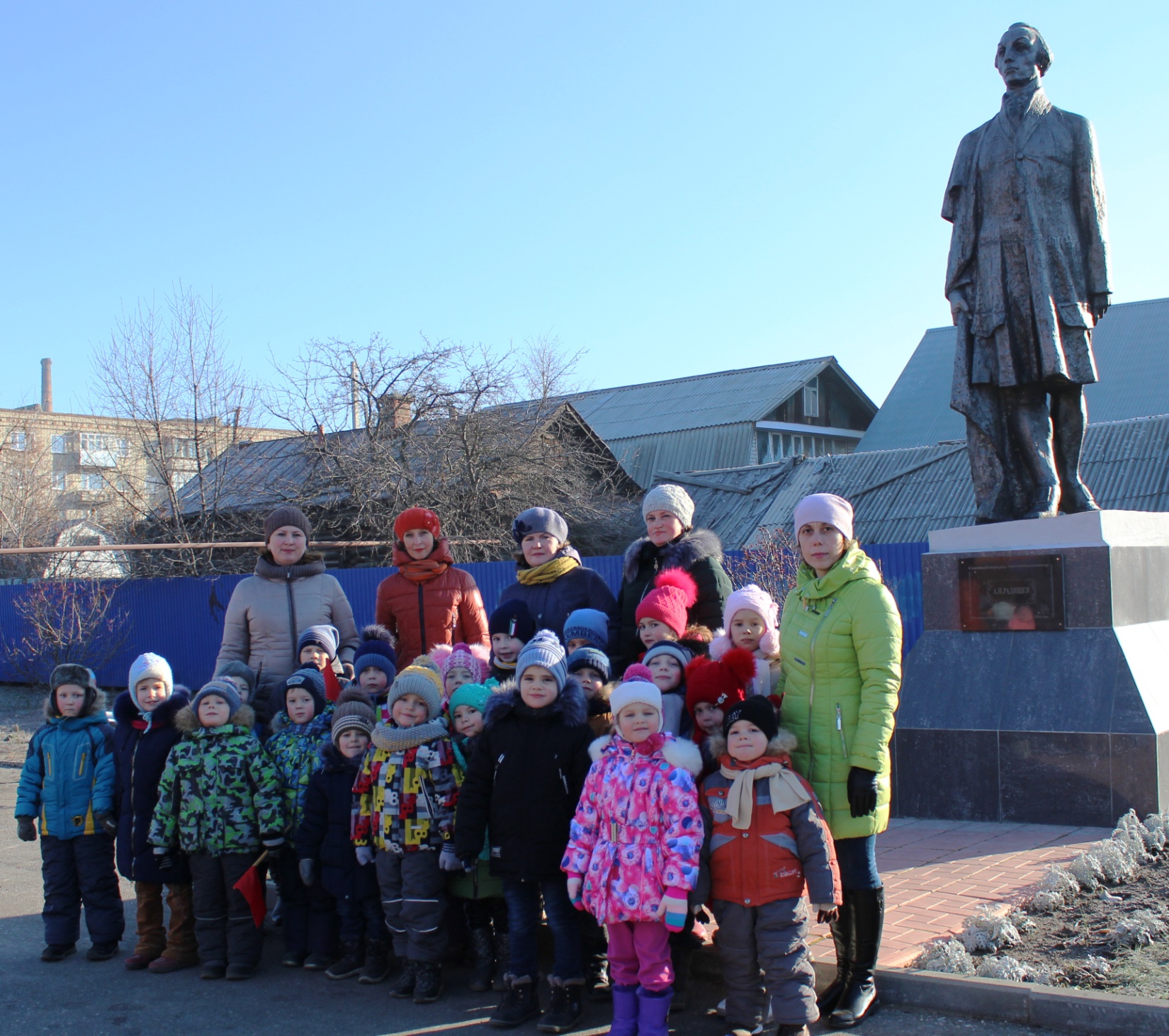 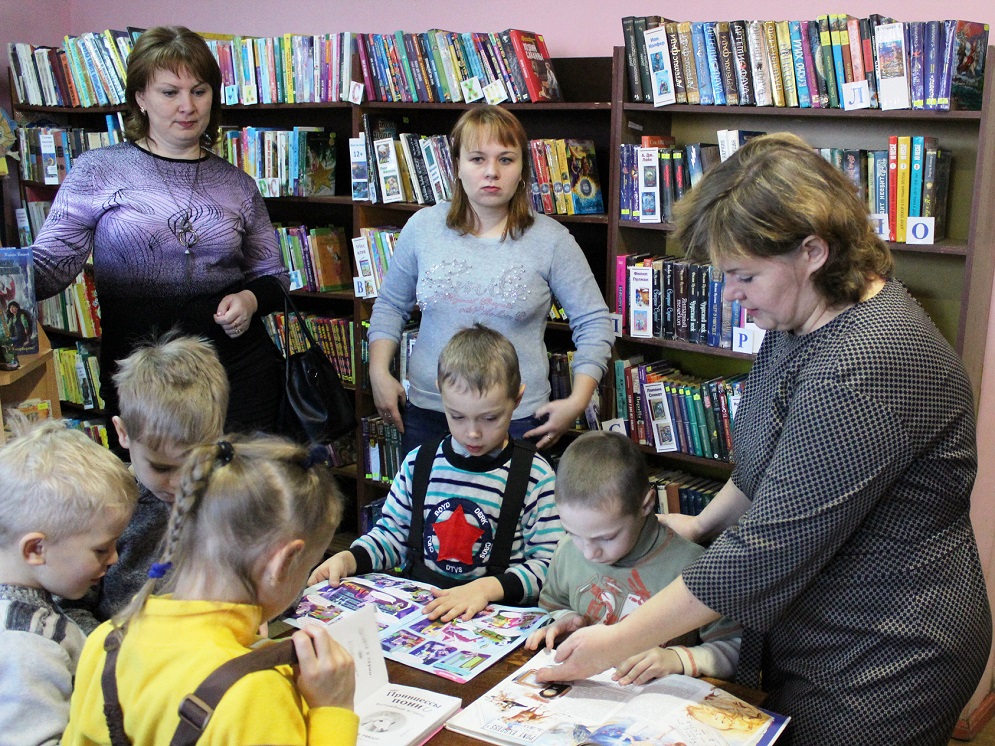 Экскурсия
 в библиотеку
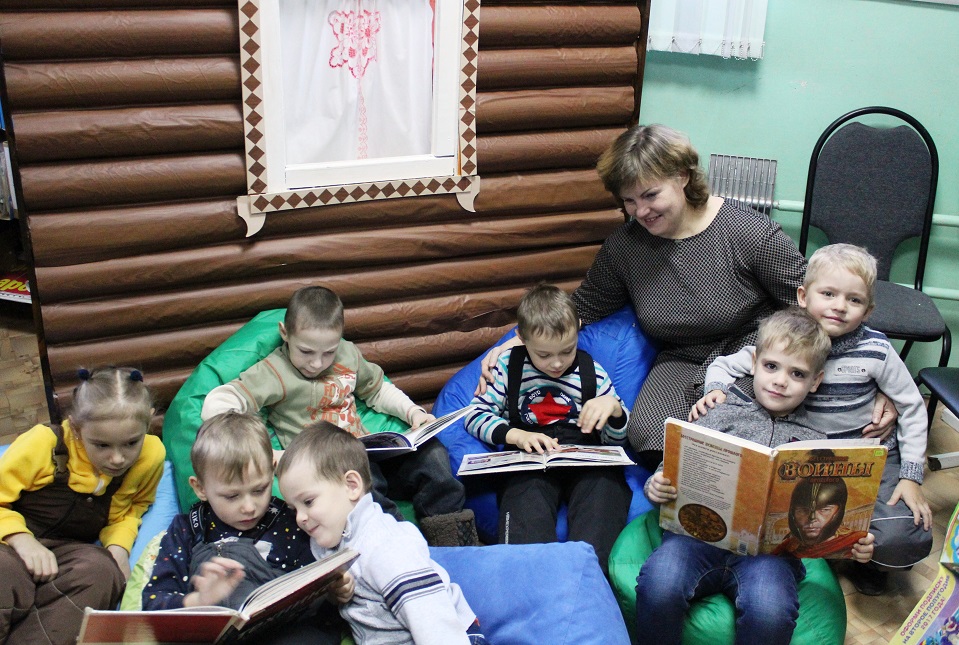 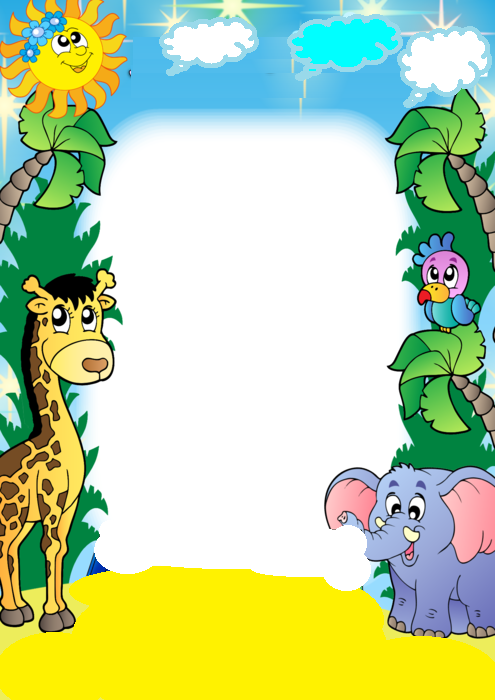 развлечение
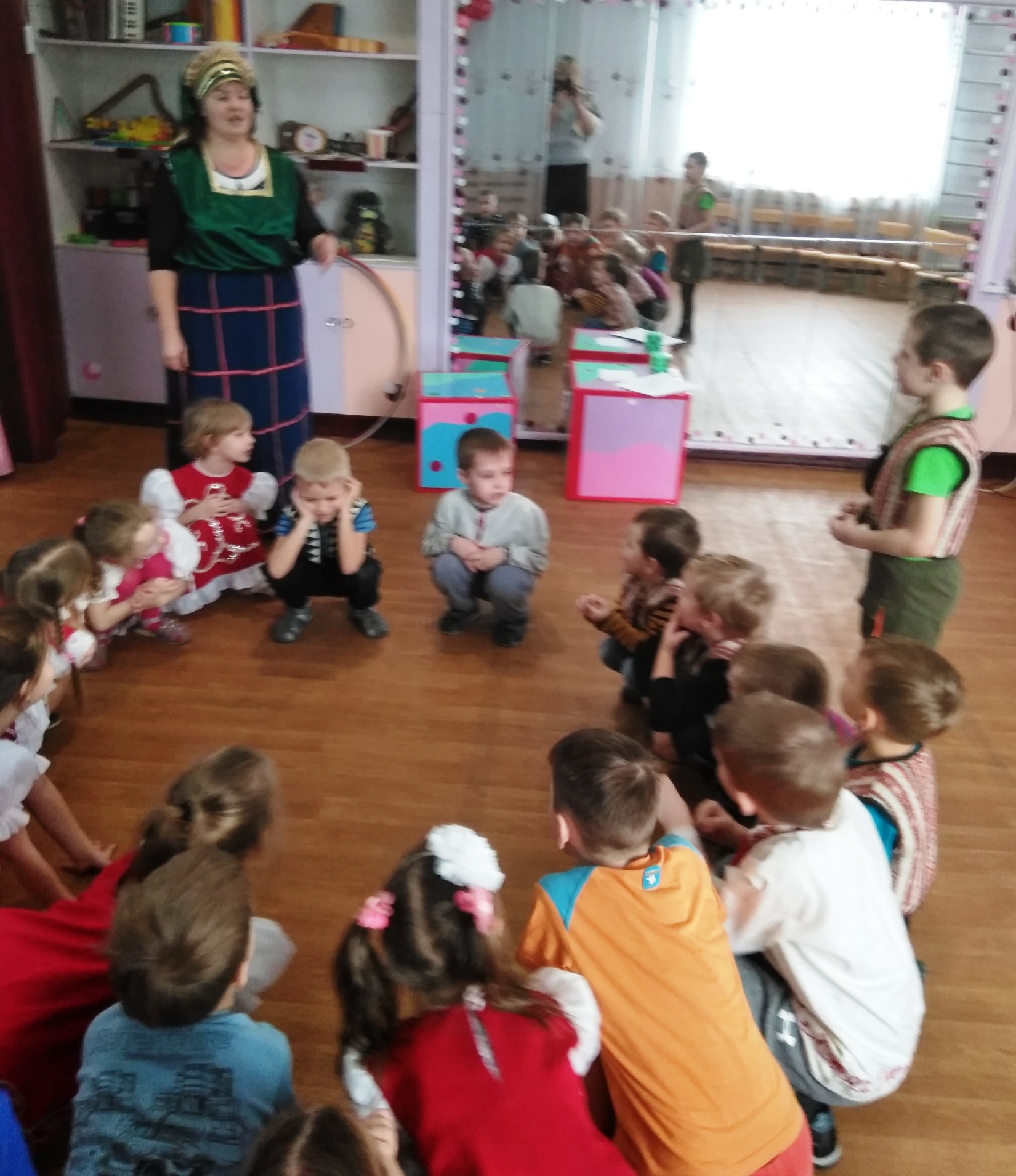 «Народы
 Пензенской
 области»
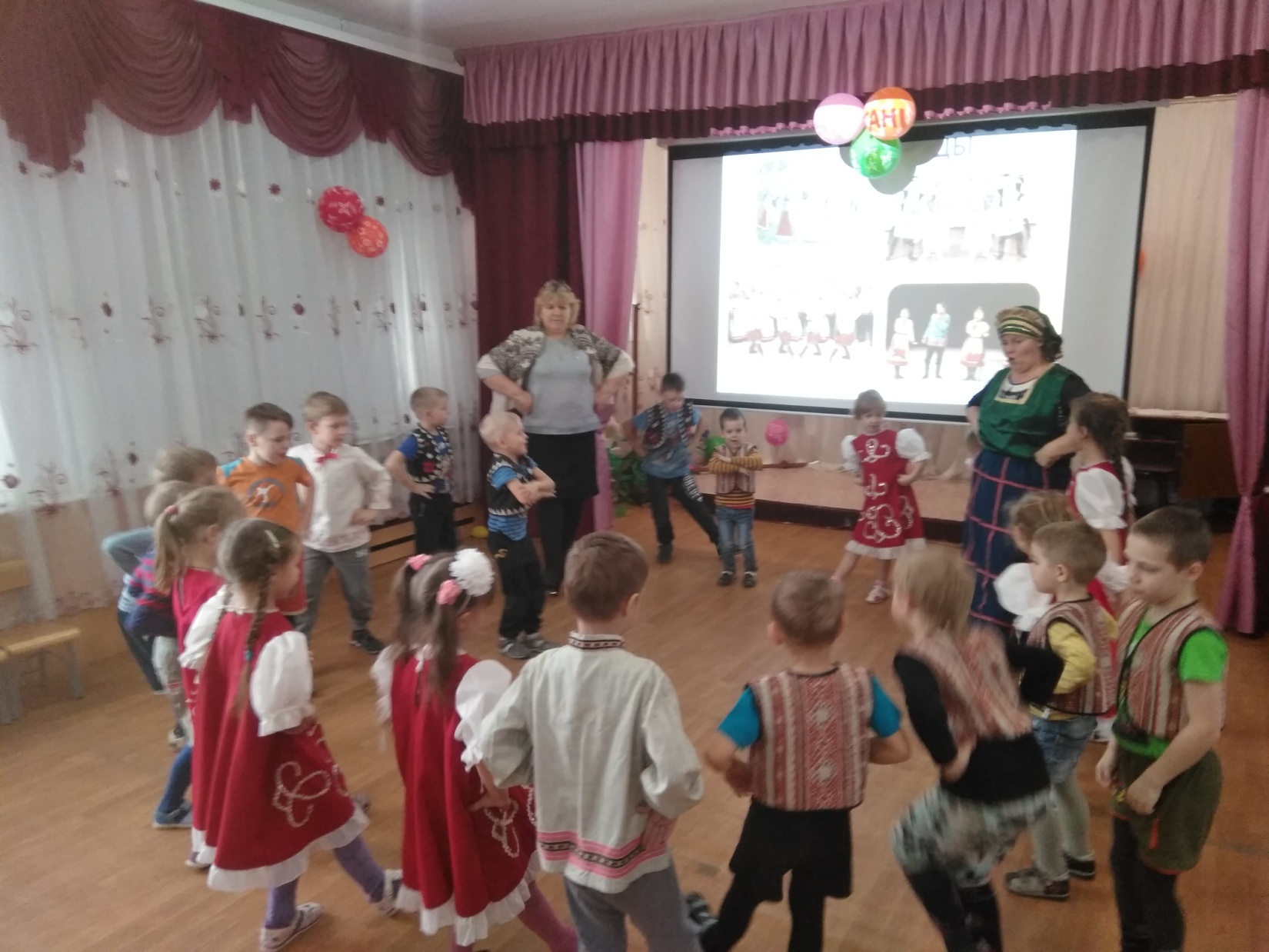 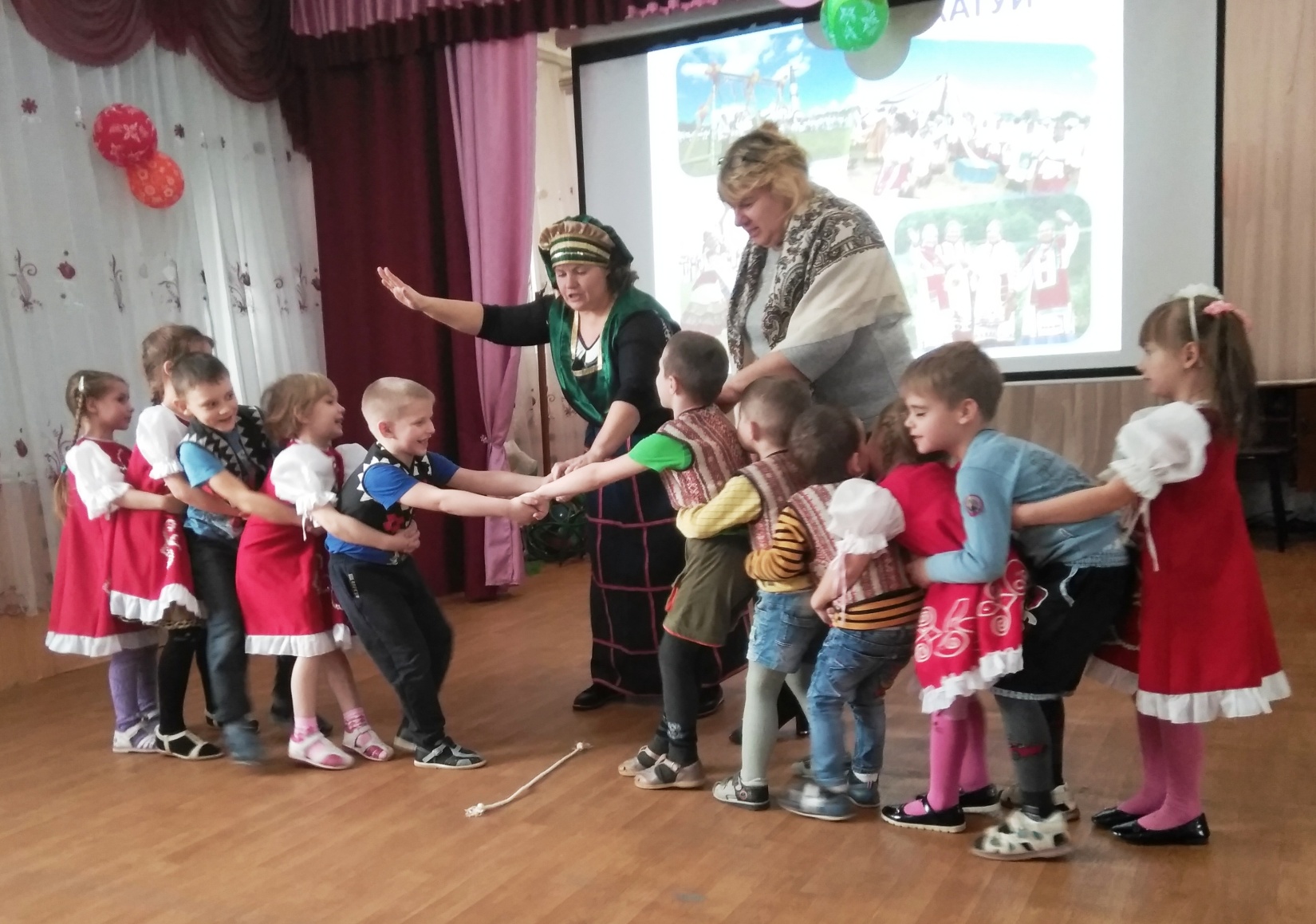 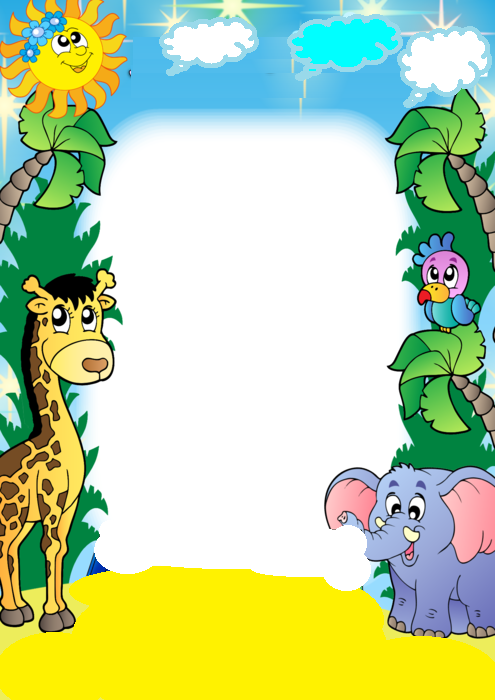 развлечение
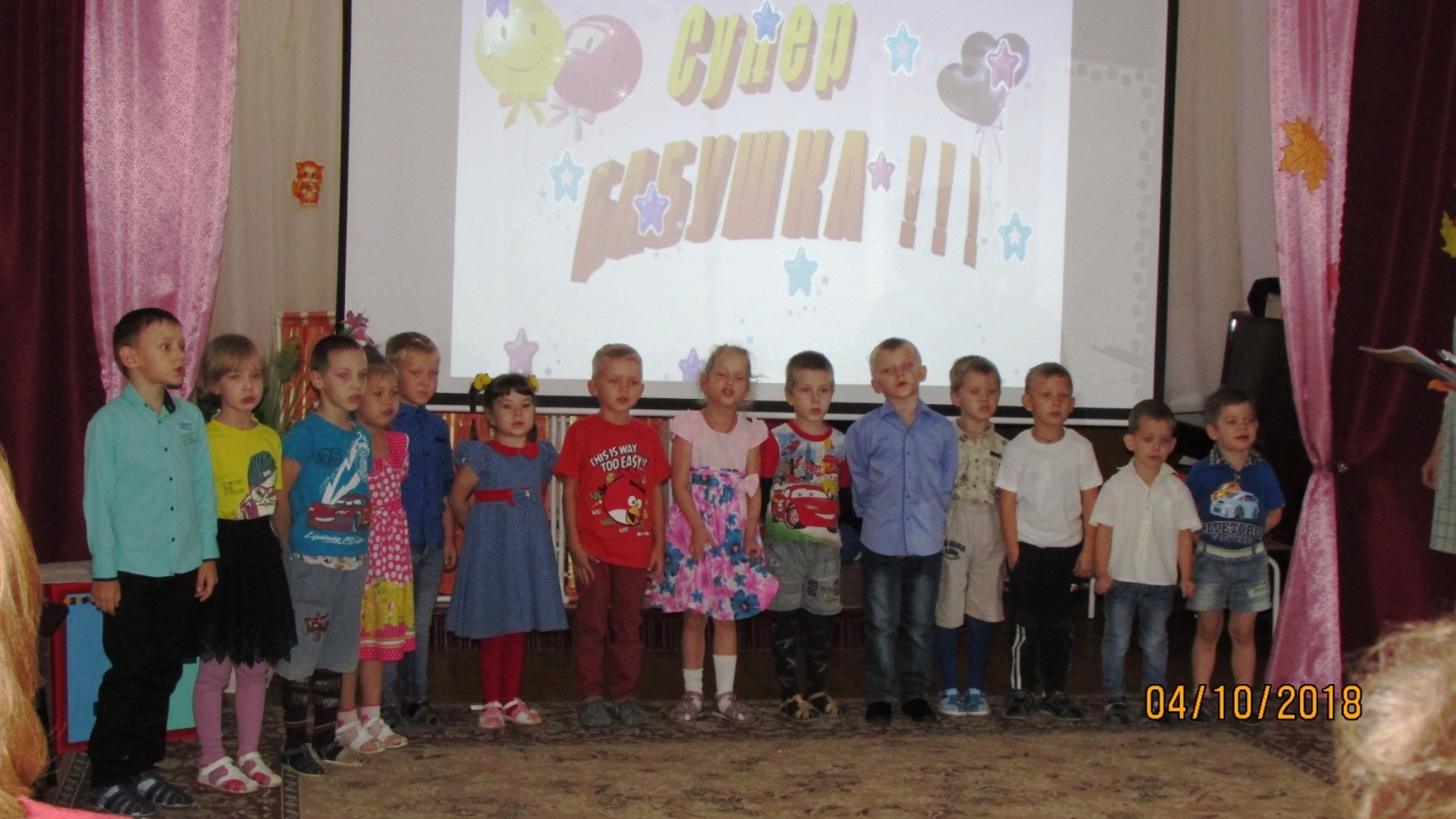 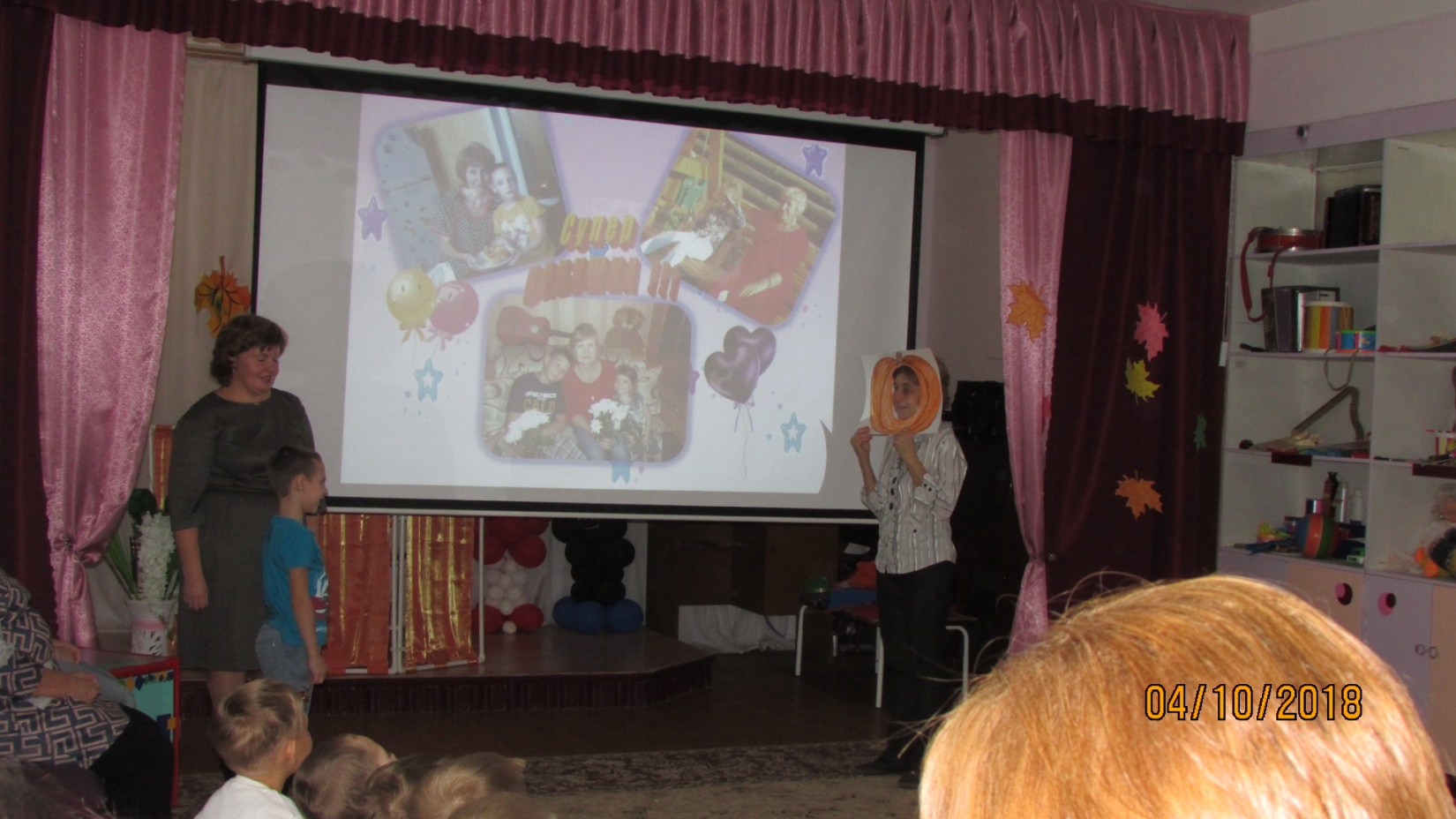 «Супер –
 бабушка!»
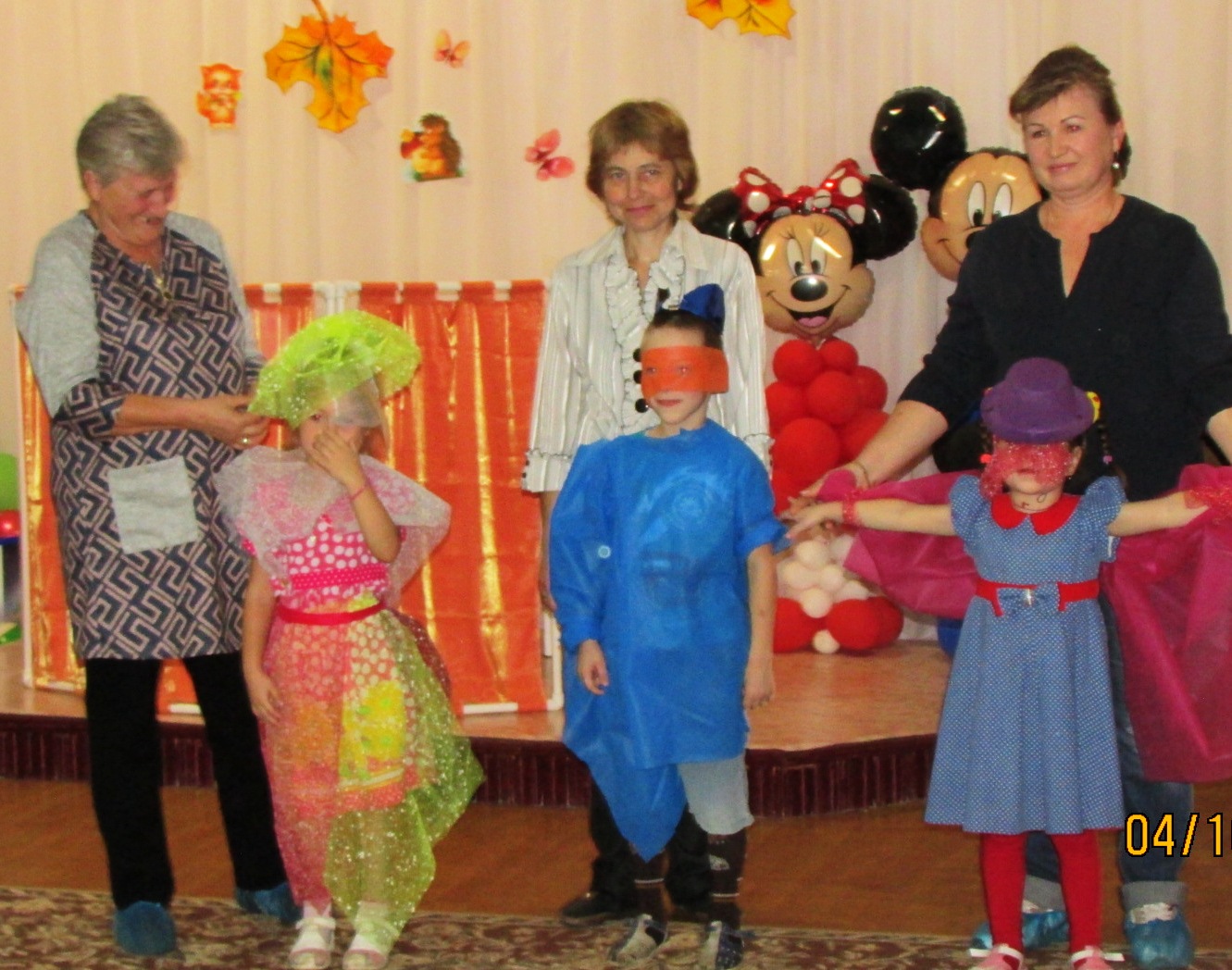 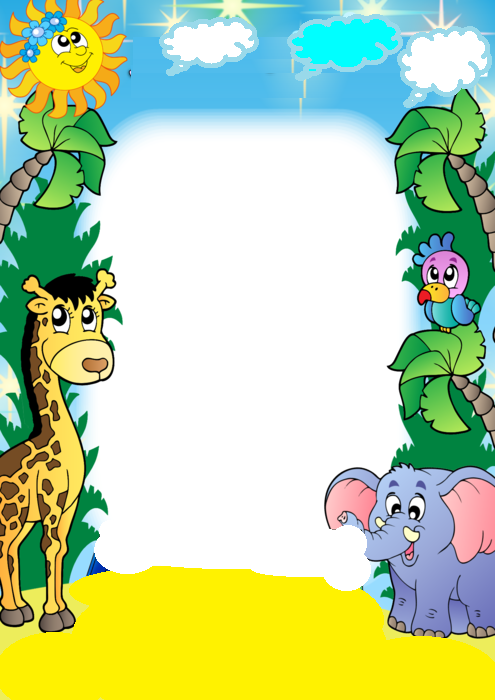 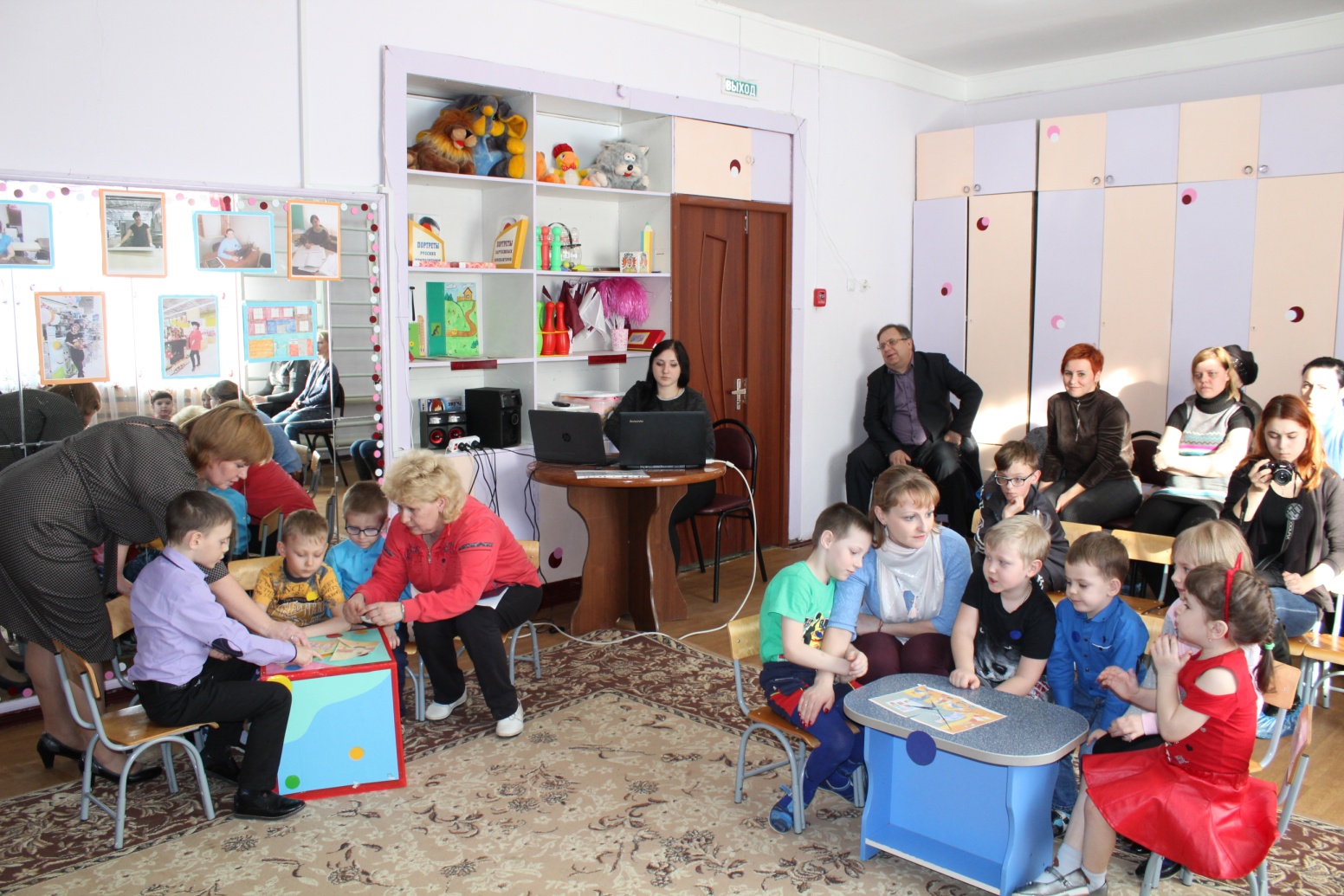 викторина
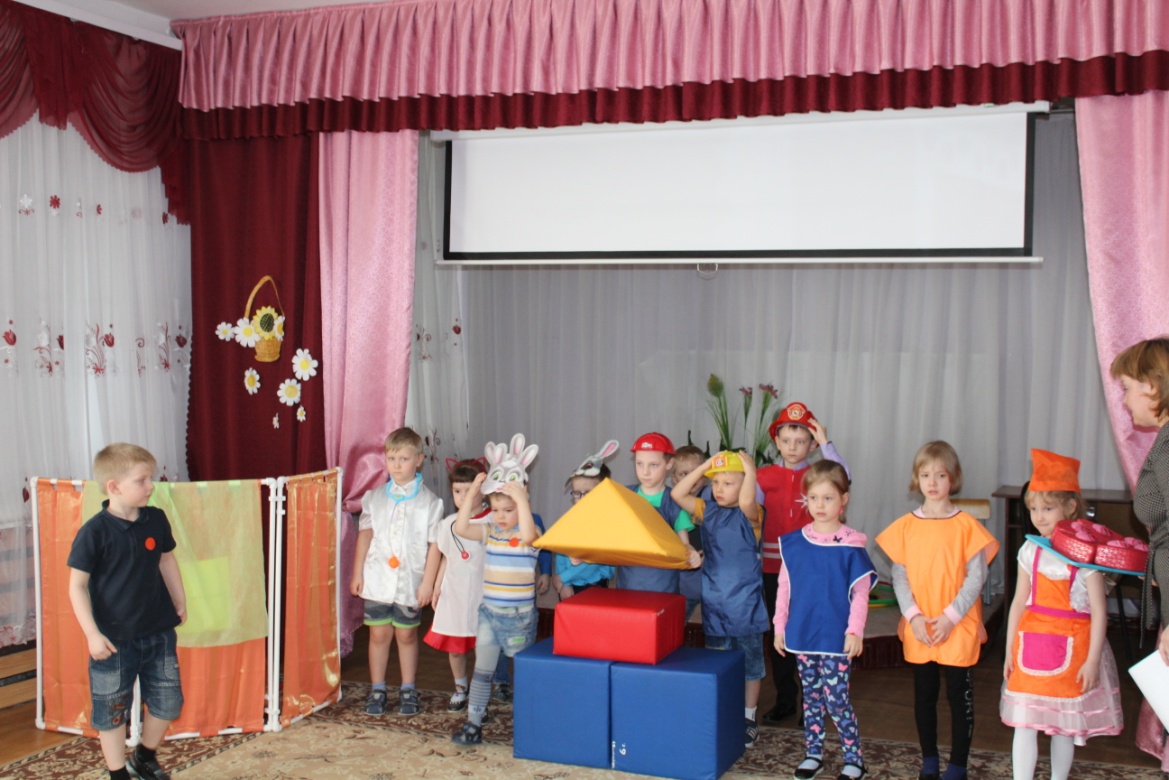 «Все профессии
 важны»
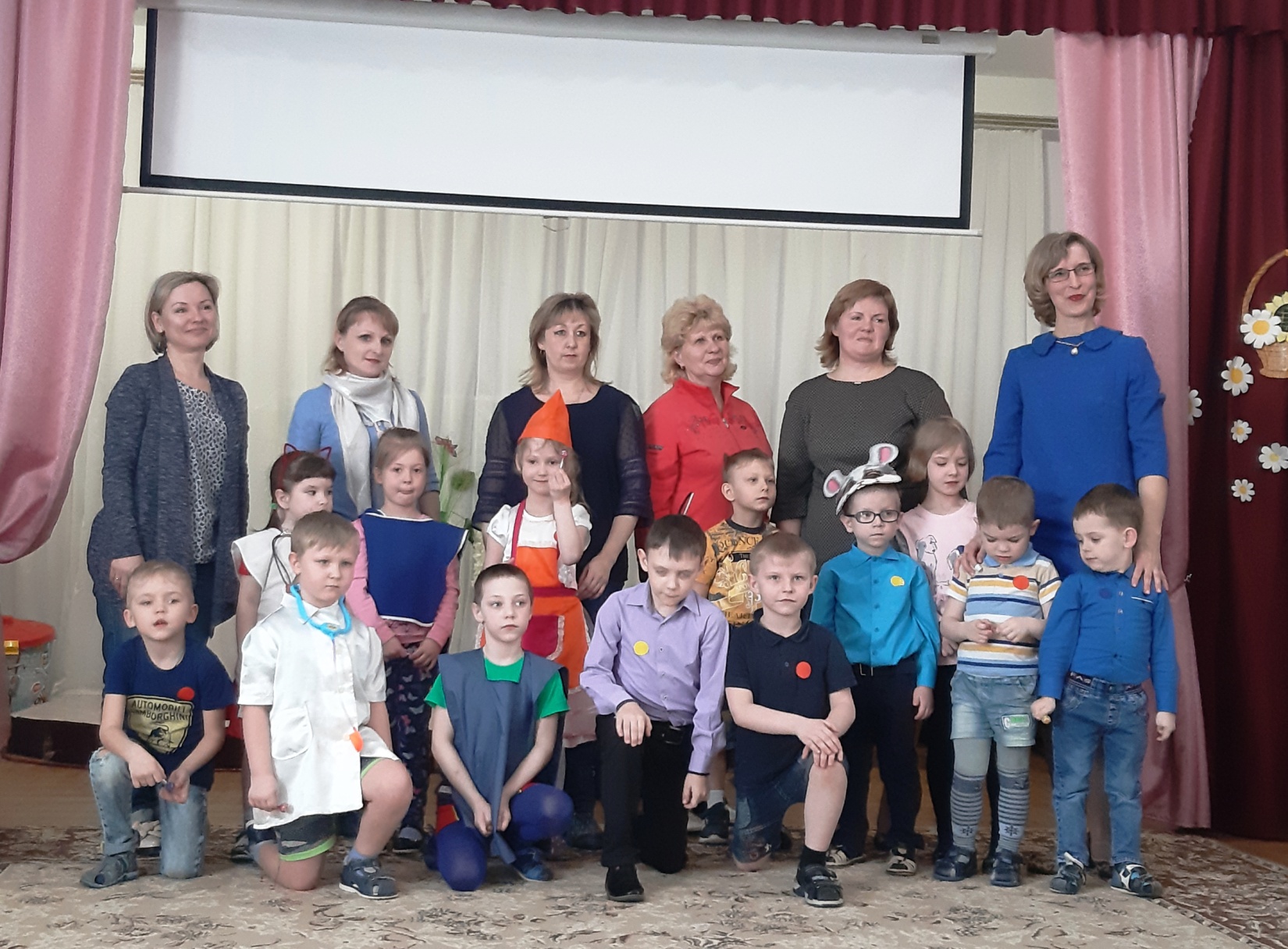 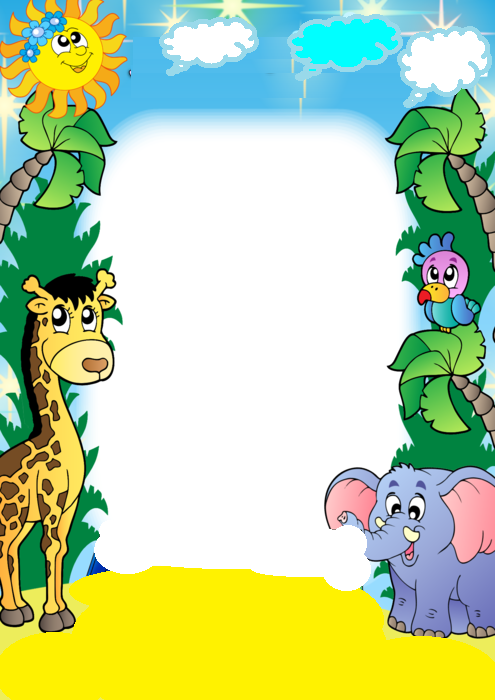 Совместный труд
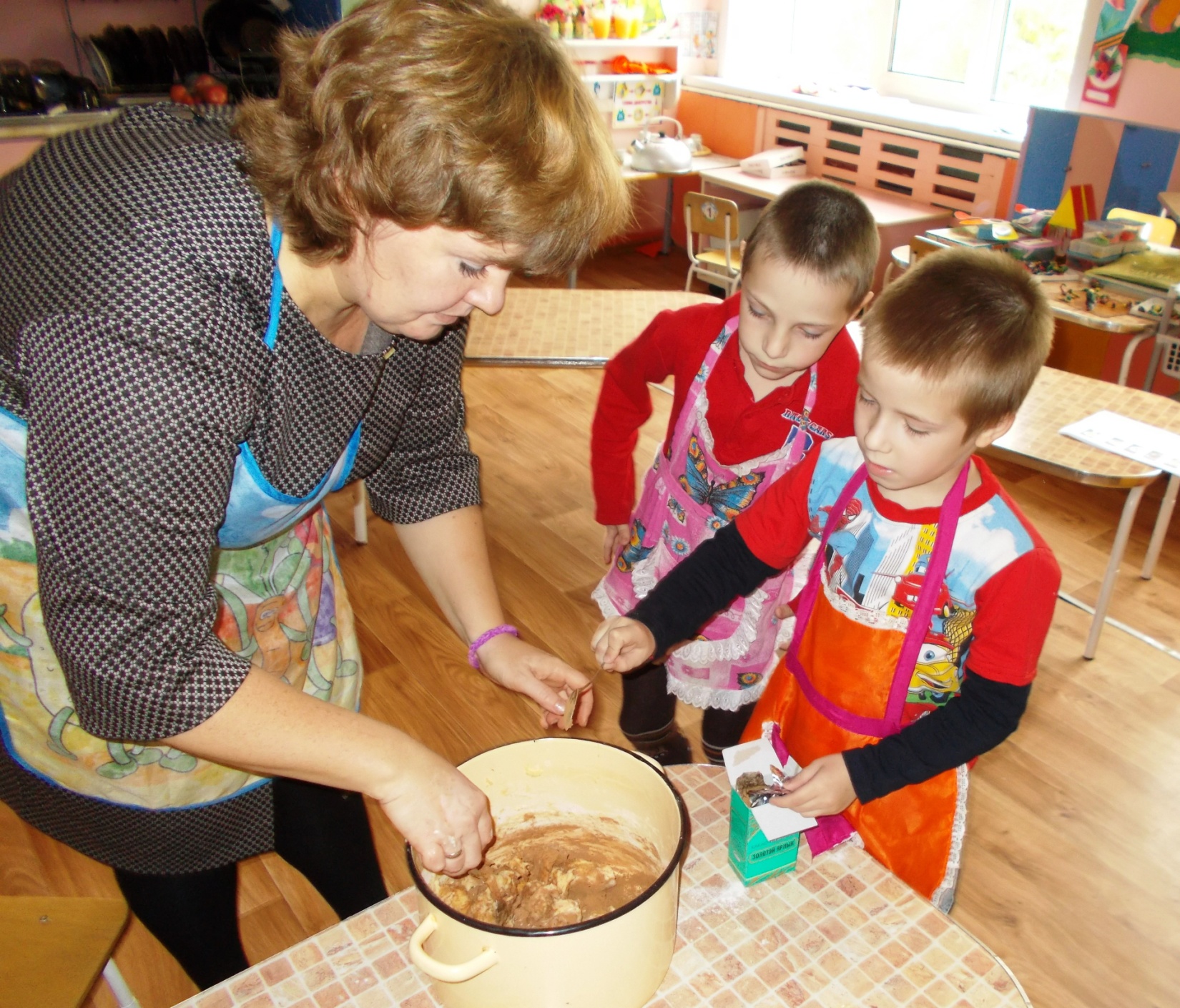 «Печенье 
     для 
бабушки»
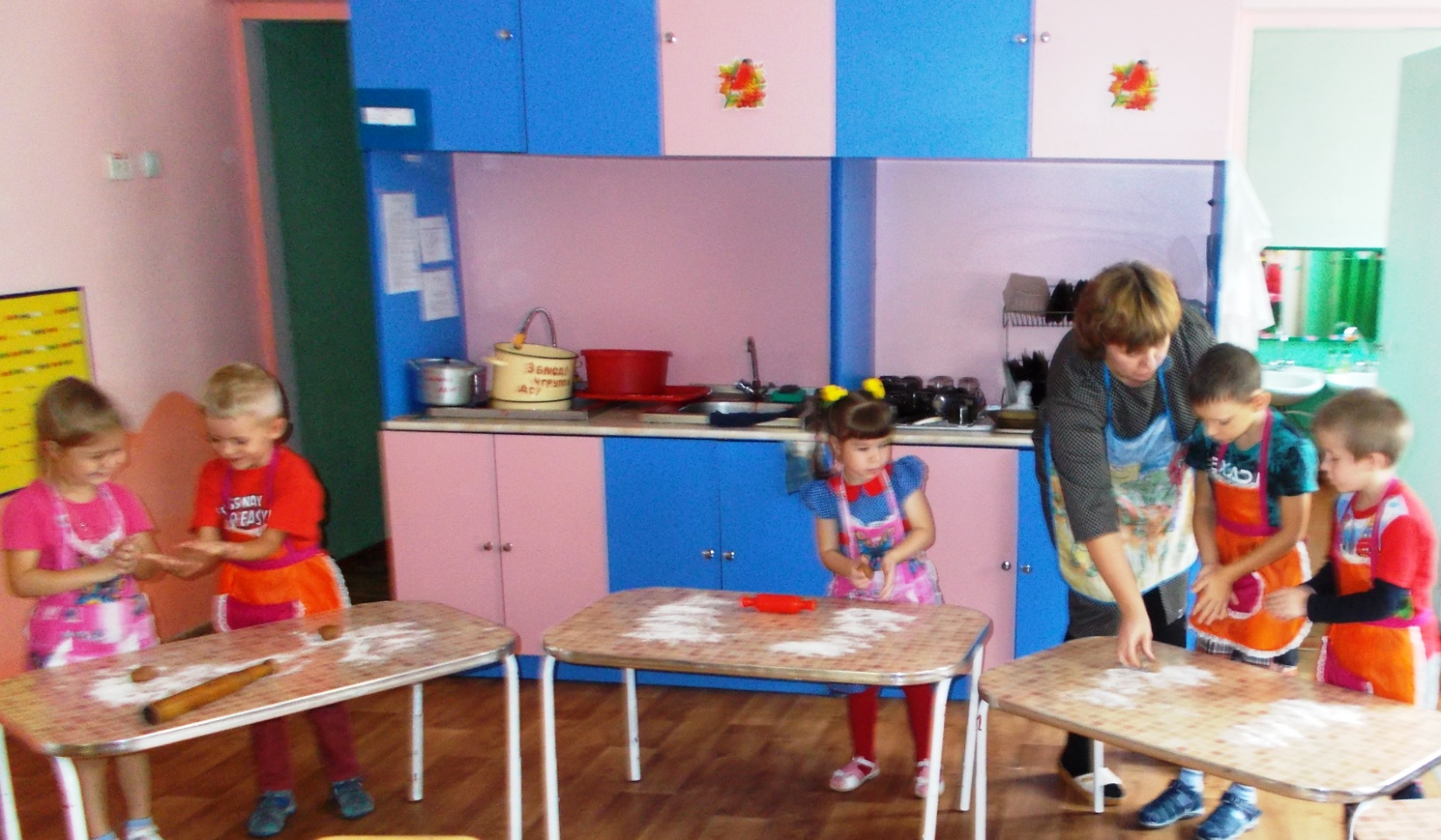 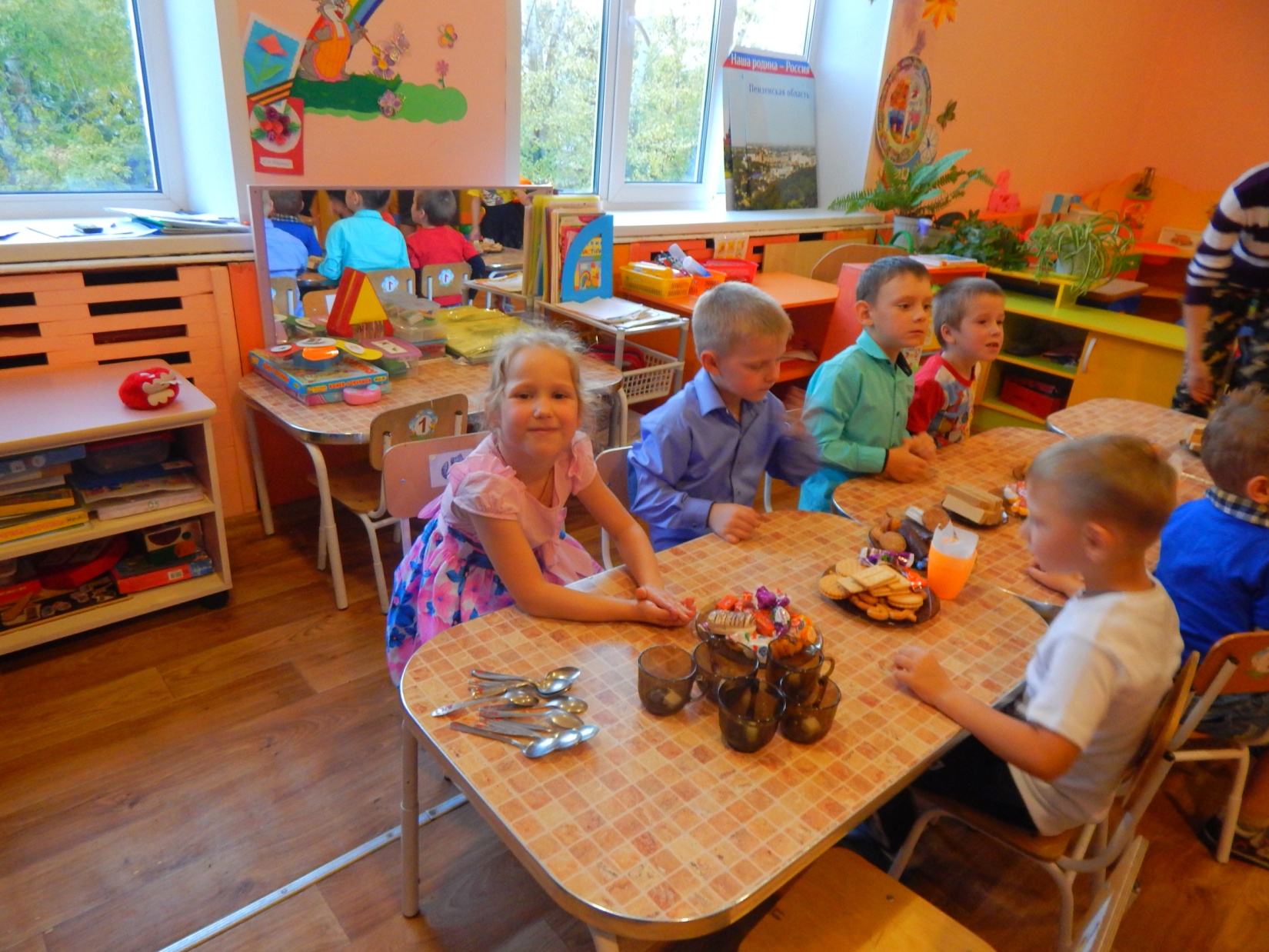 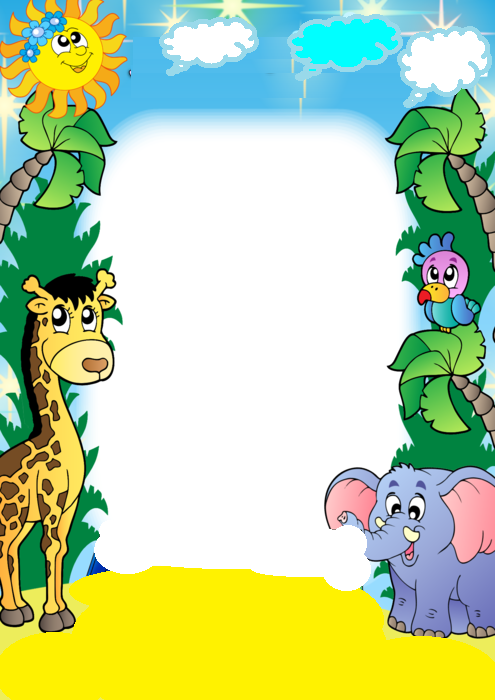 Совместное  мероприятие 
по     ЗОЖ
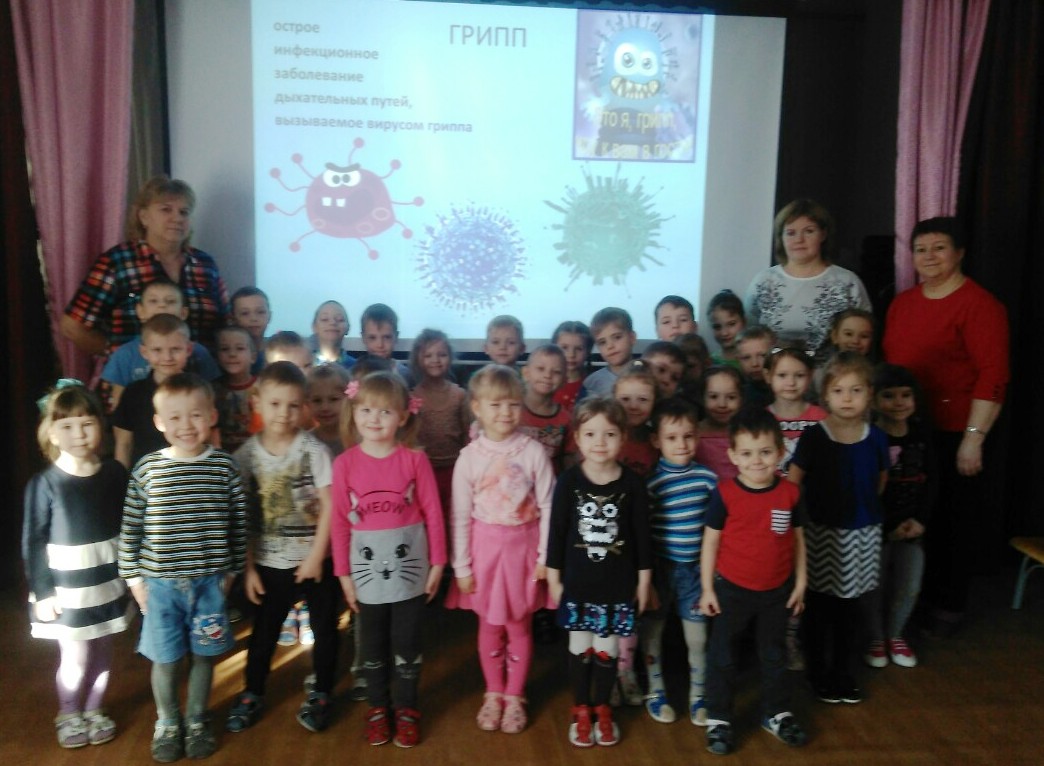 Совместное мероприятие 
«Свеча памяти»
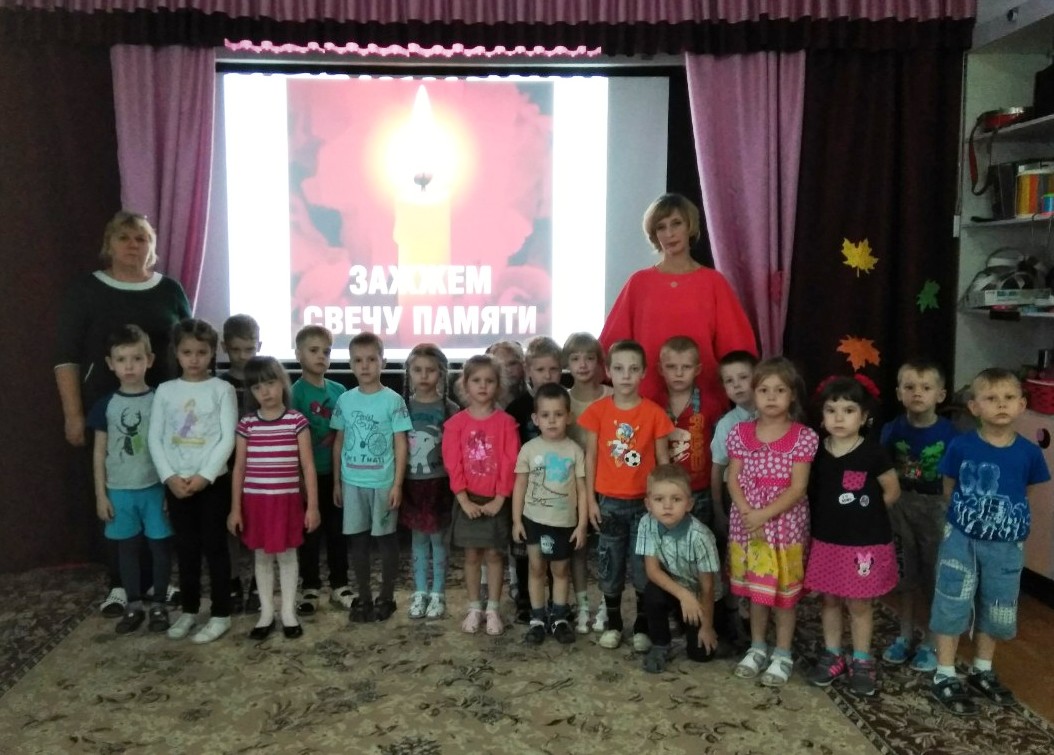 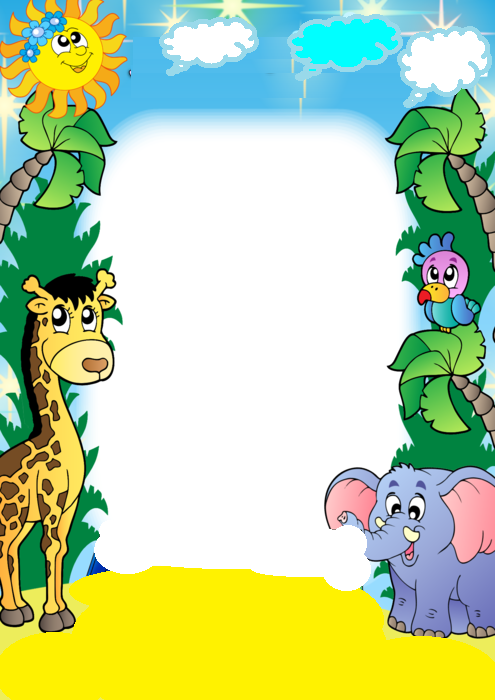 Городской конкурс
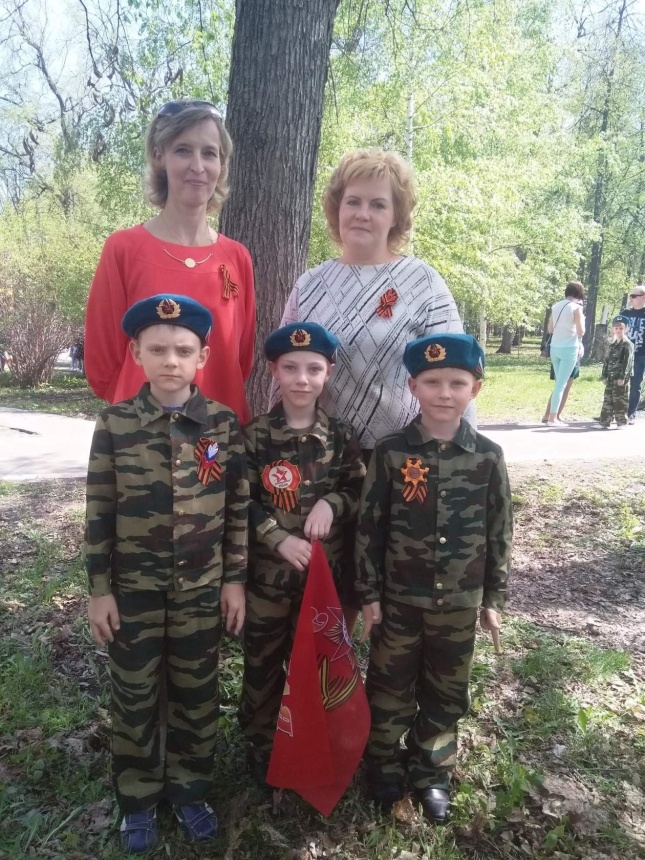 «Парад 
военных 
костюмов
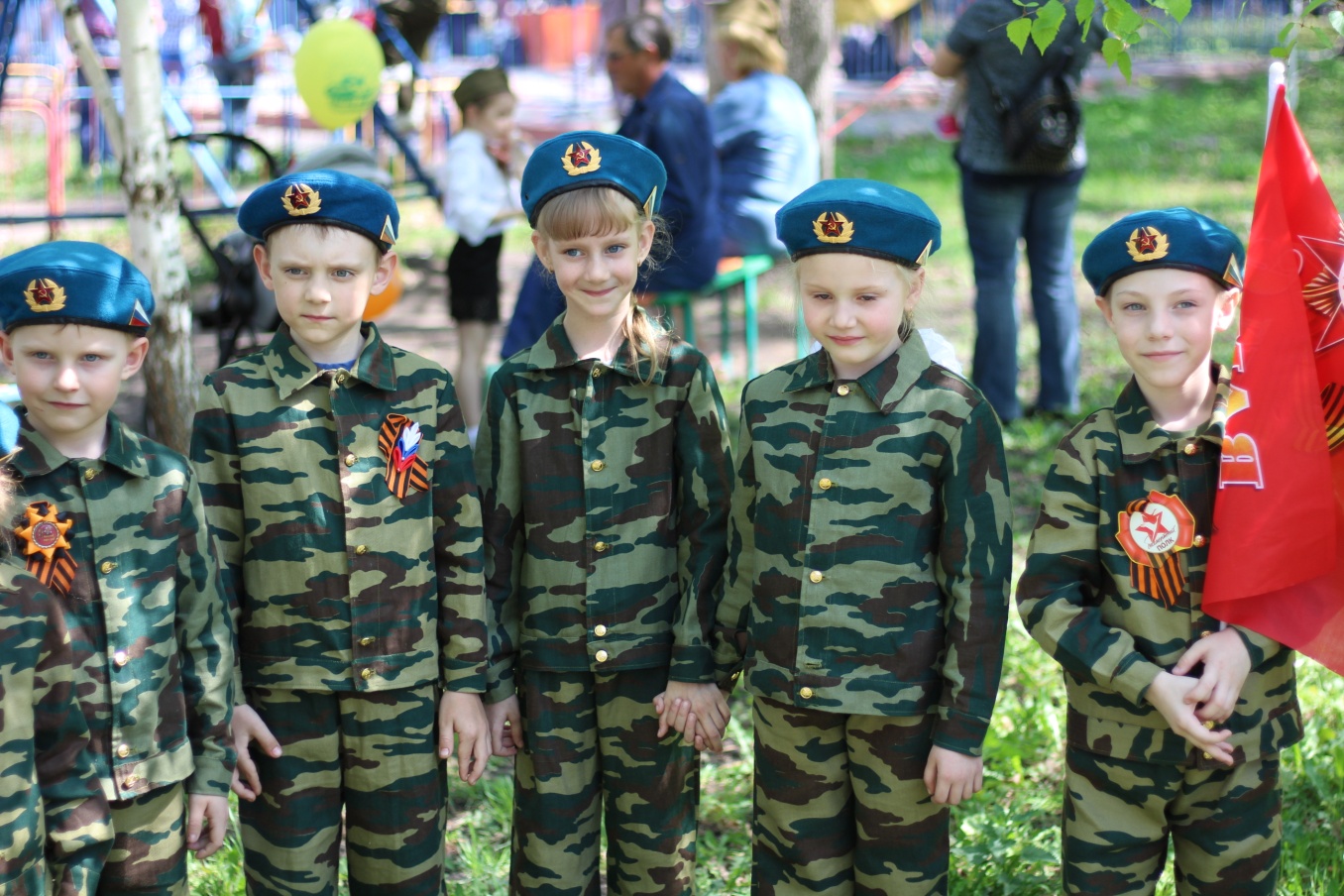 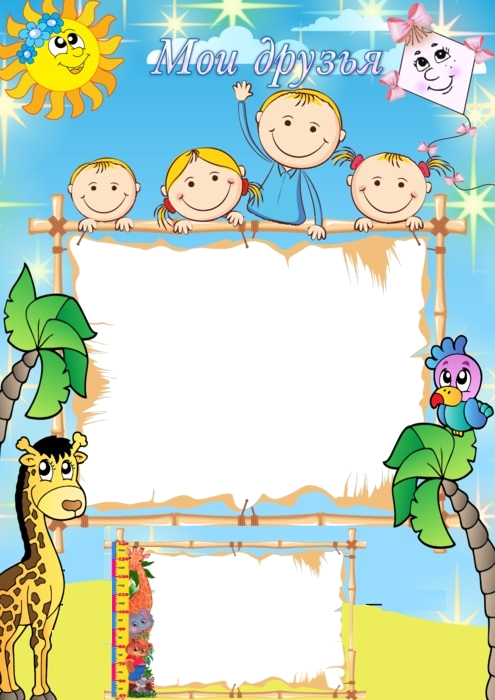 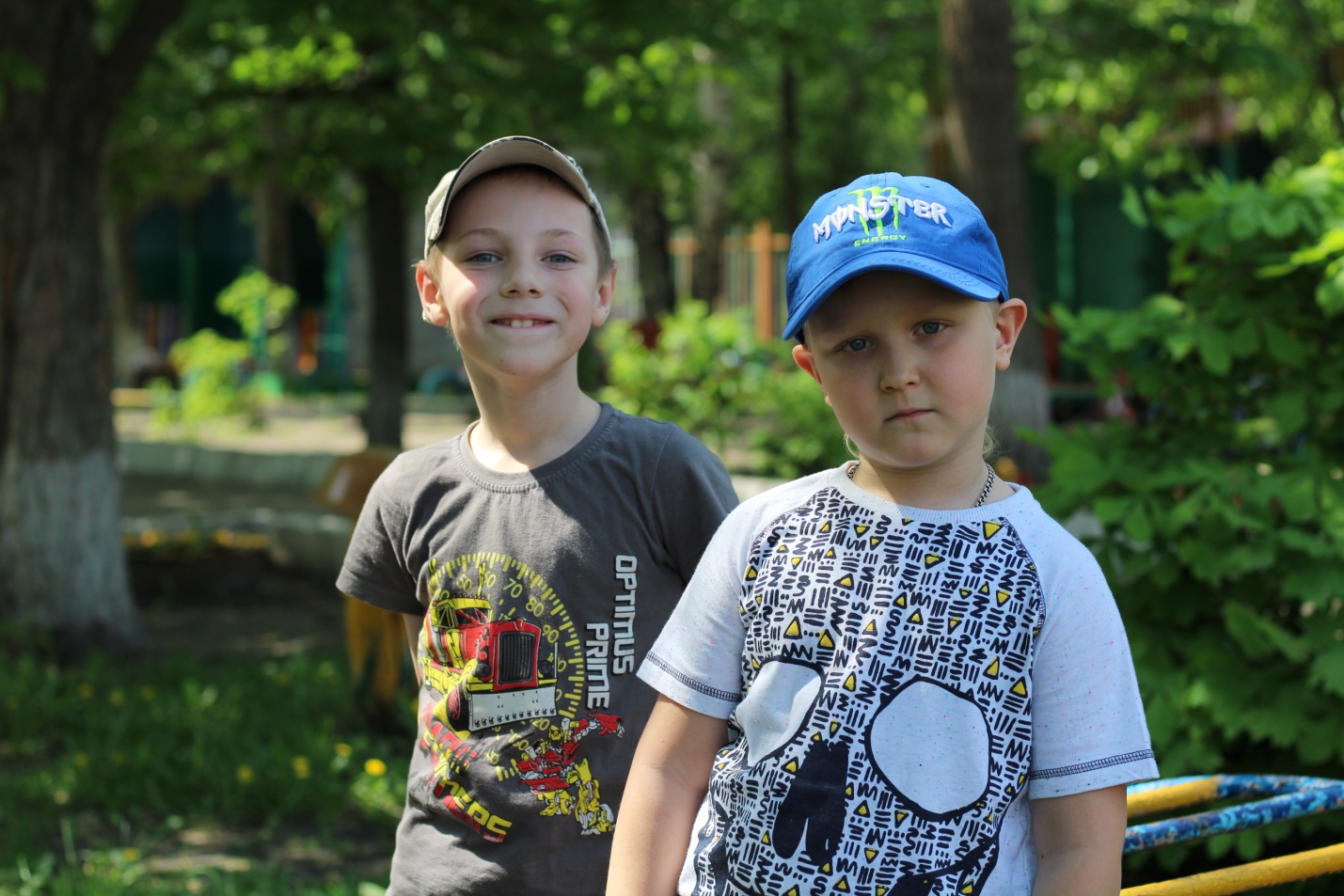 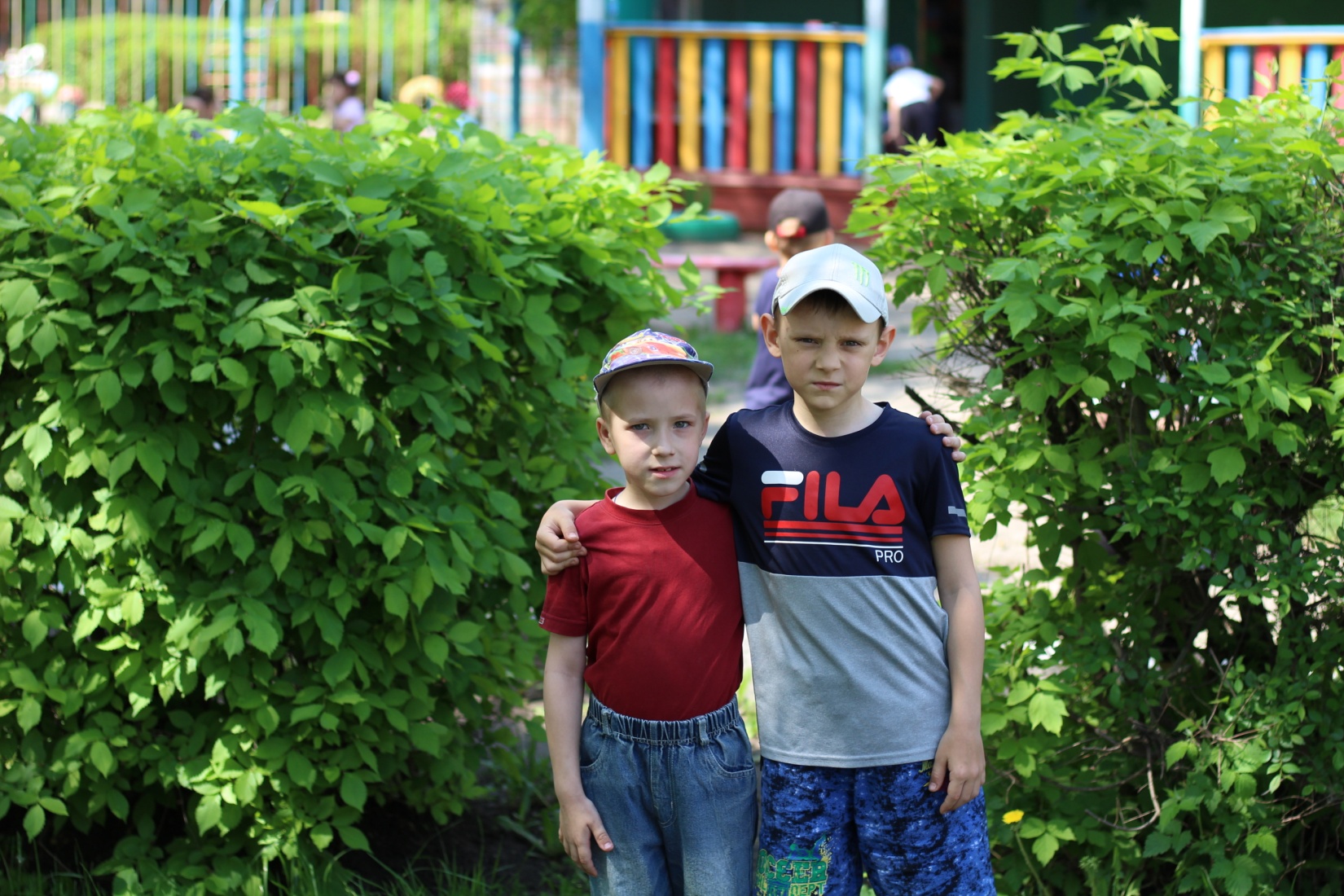